Организация коррекционно-развивающей деятельности с воспитанниками, имеющими особые образовательные потребности в рамках инклюзивного образования(из опыта работы МАДОУ «Детский сад № 51» г. Тобольска)
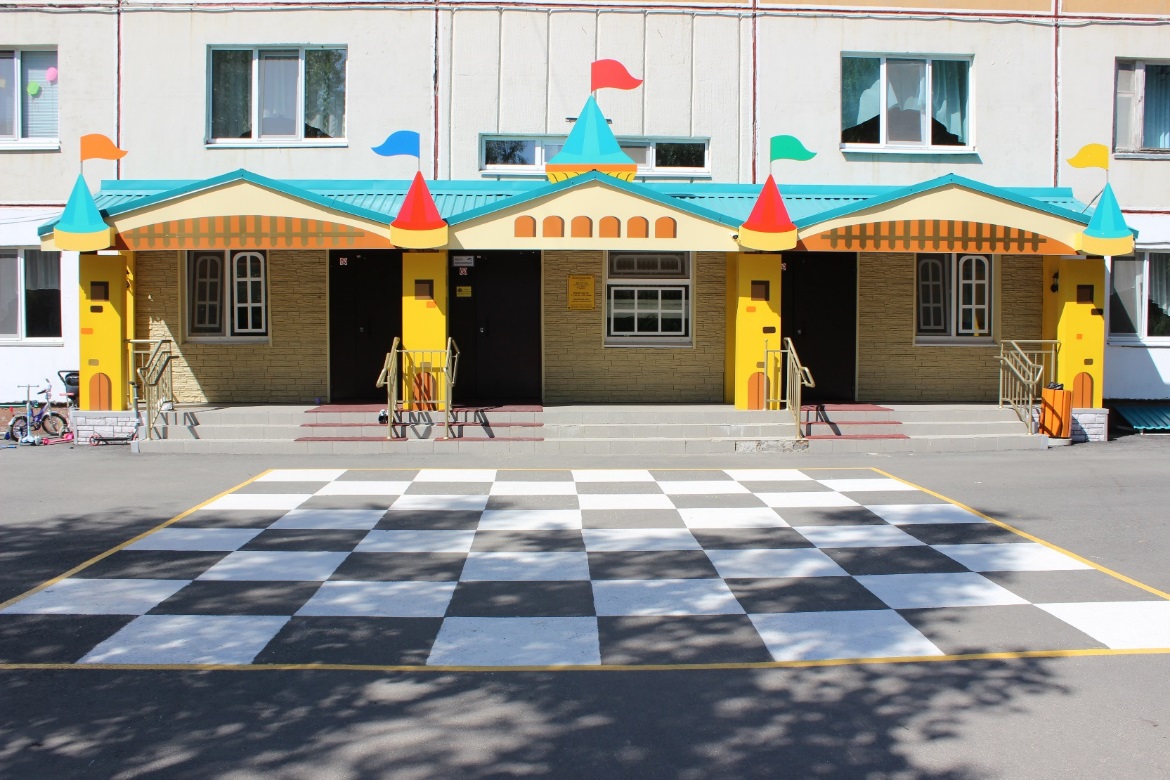 Коррекционно-развивающий интерактивный комплекс «Колибри». Работа с учителем-логопедом, педагогом-психологом.
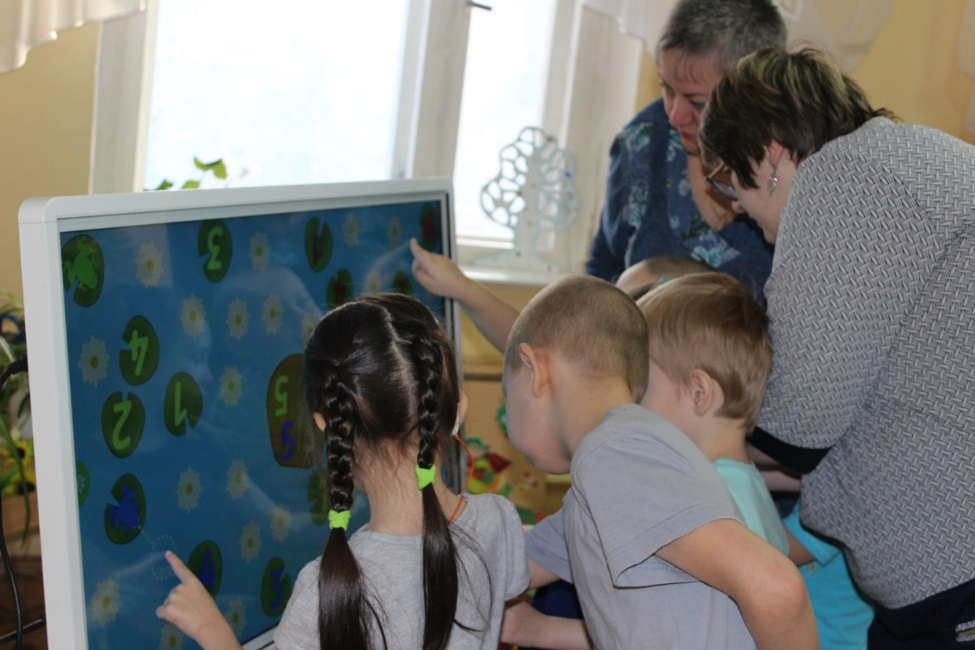 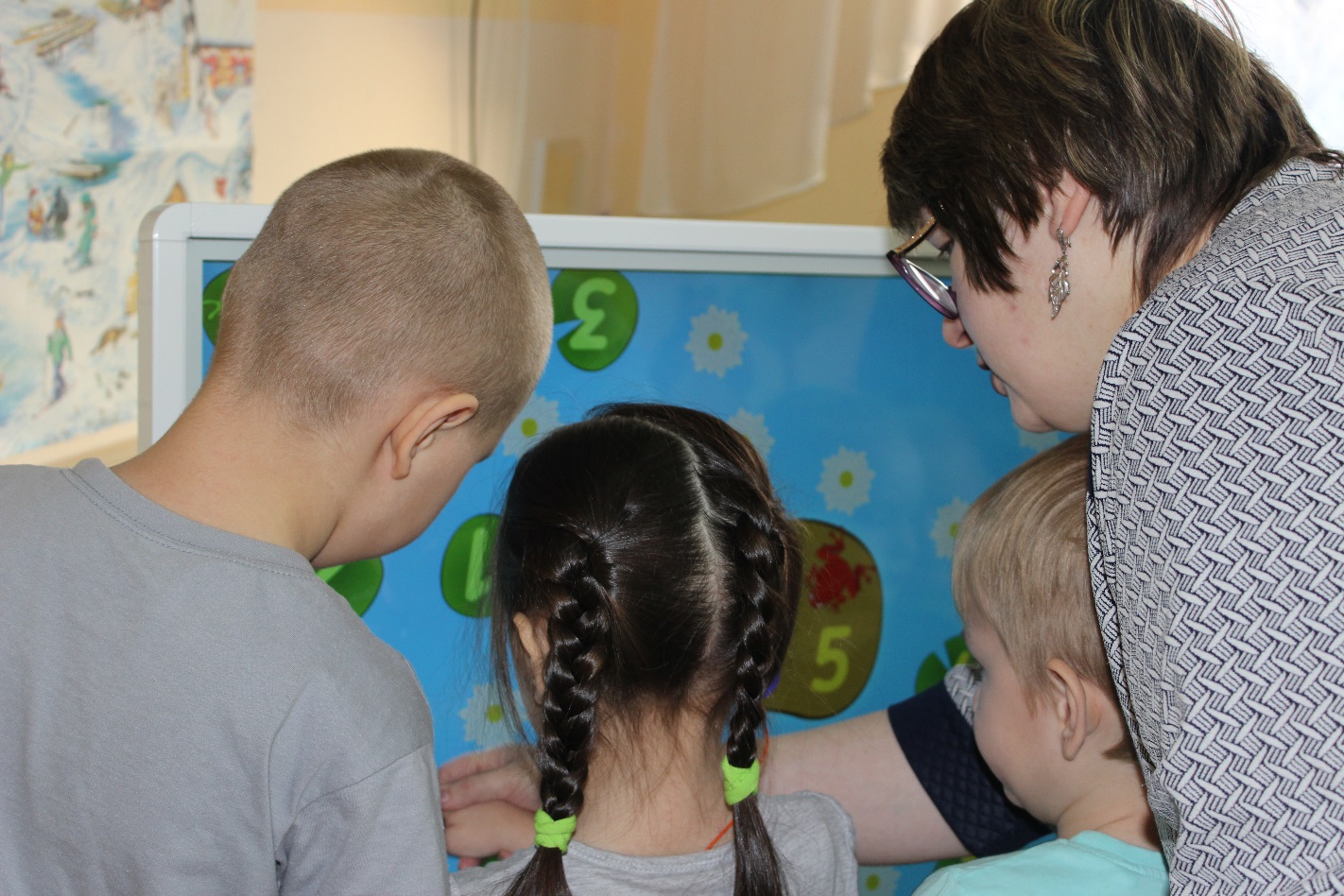 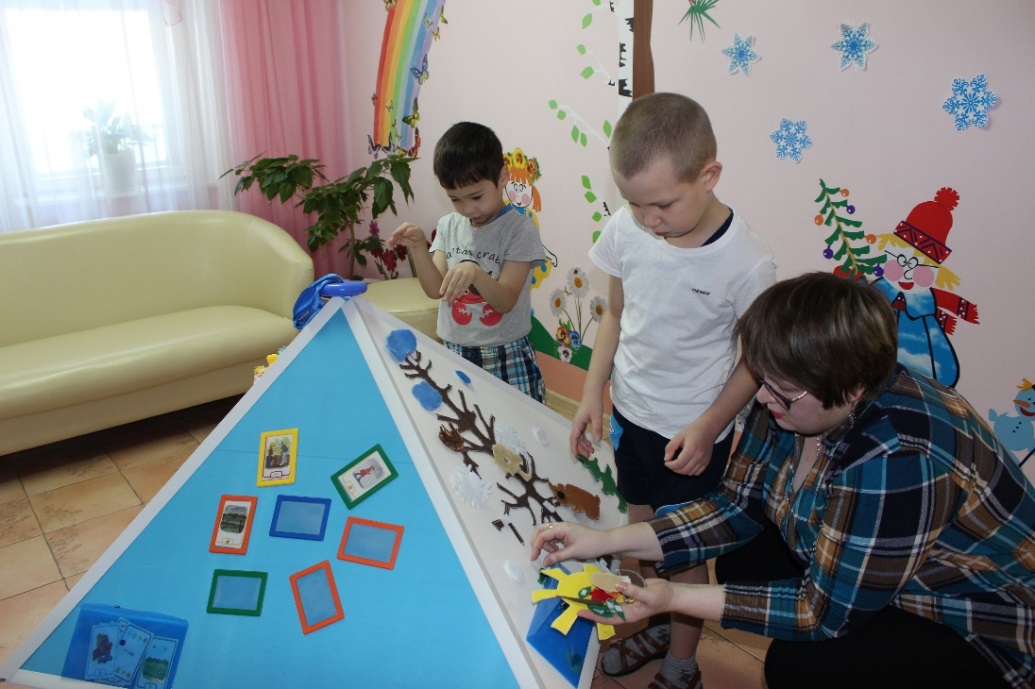 Коррекционно-развивающая деятельность учителя-логопеда
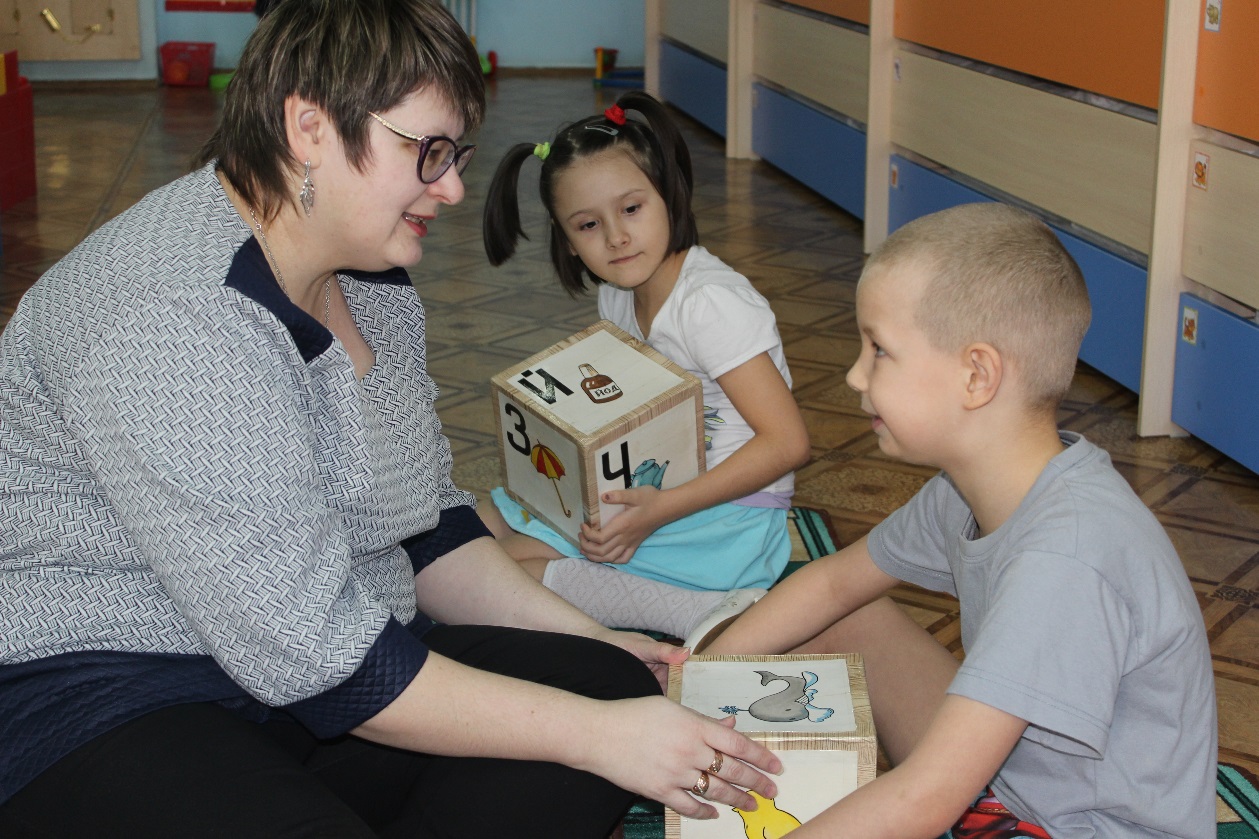 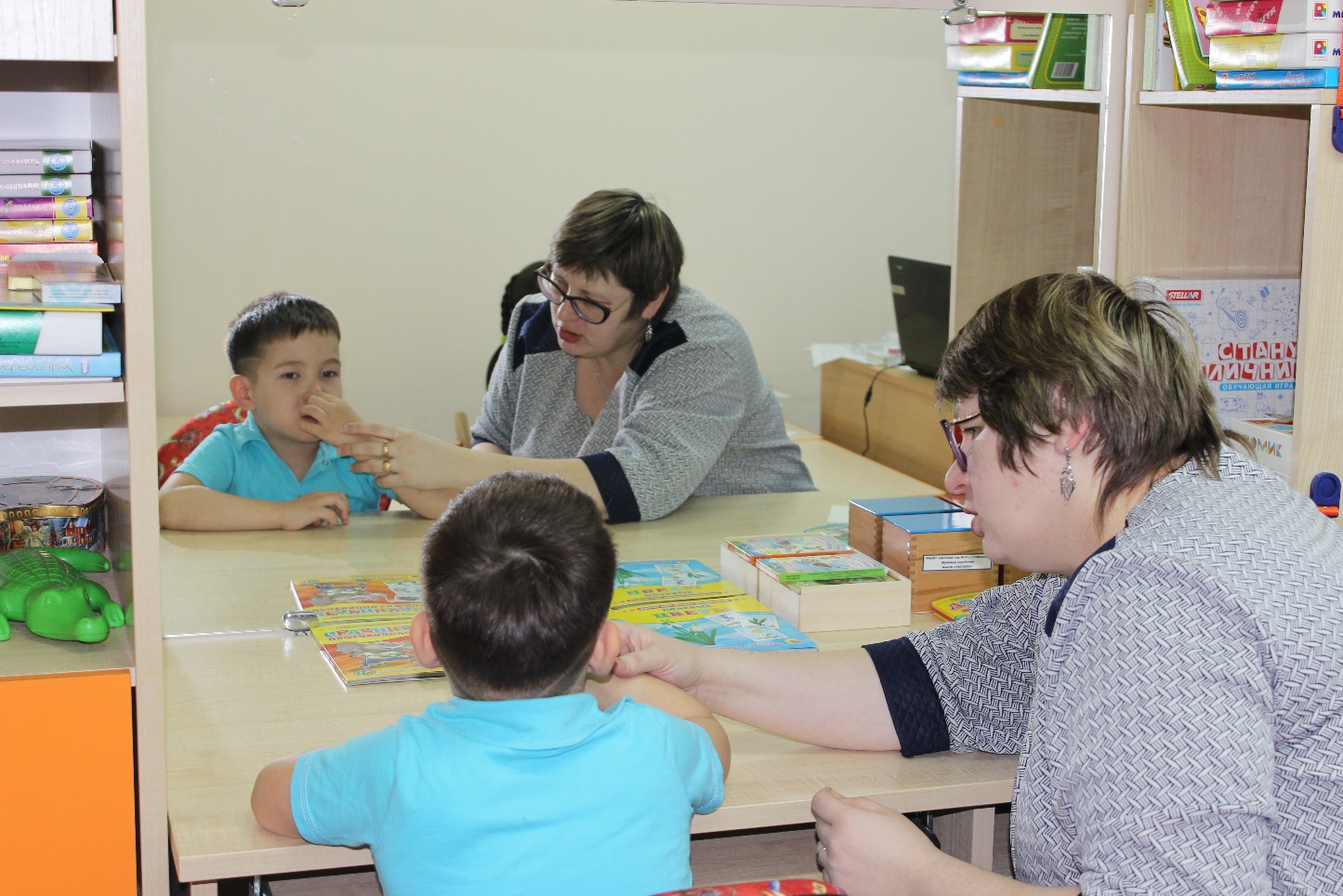 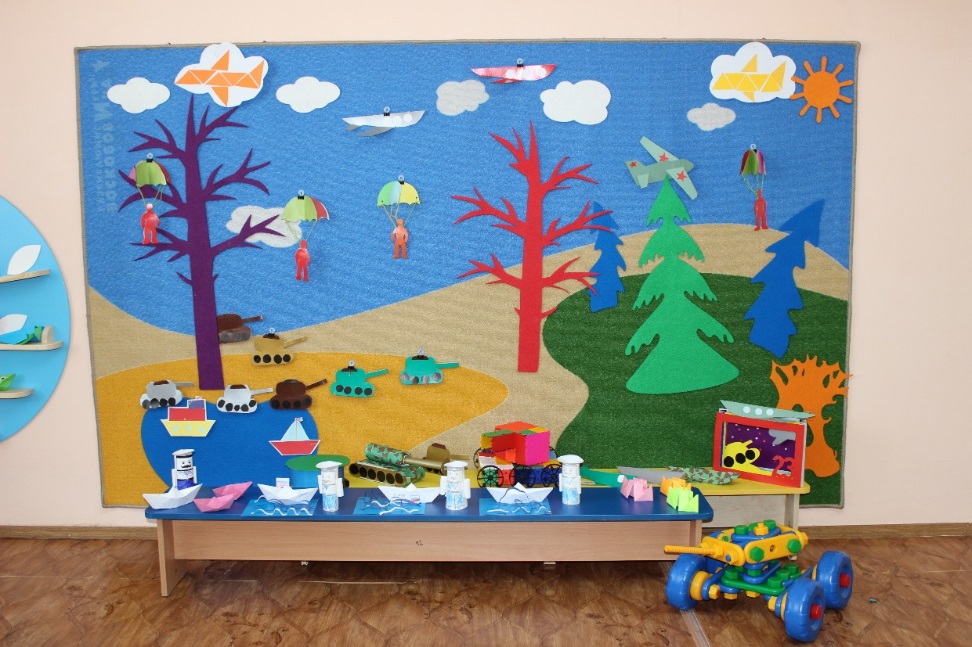 Сотрудничество с инструктором по физической культуре. Коррекция координации движений, ориентировки в пространстве, сопряженных действий.
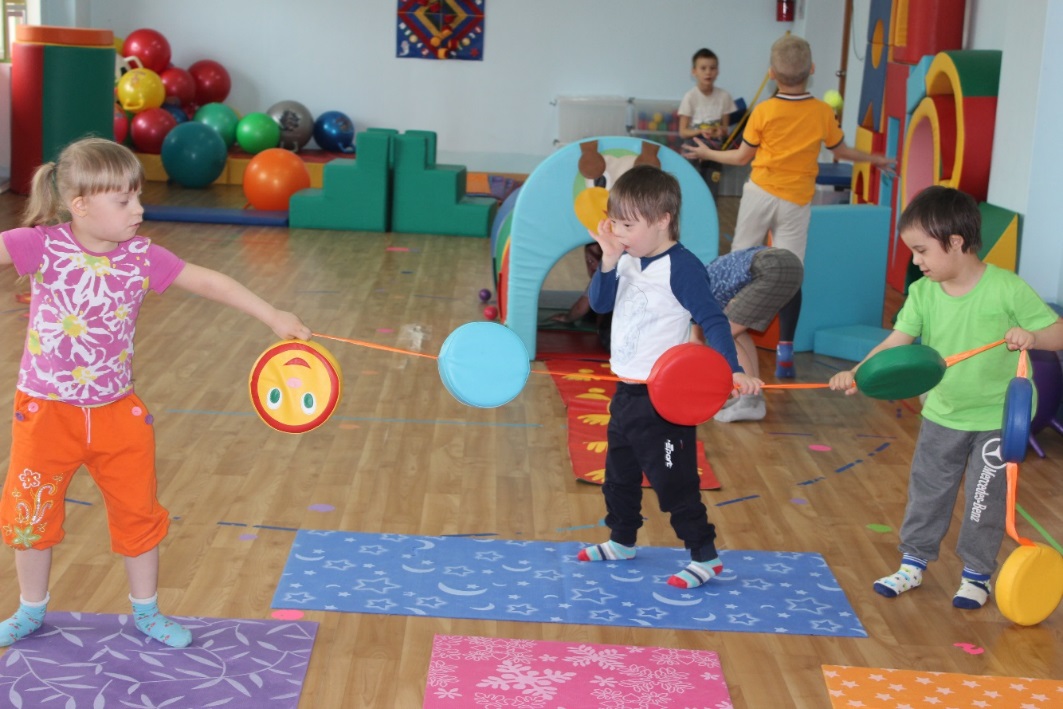 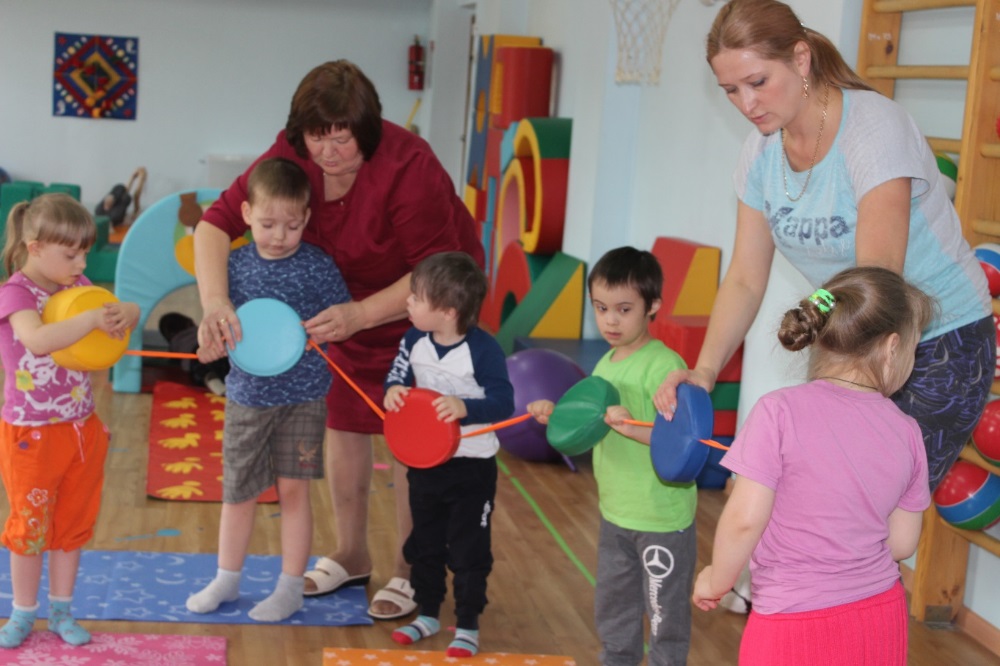 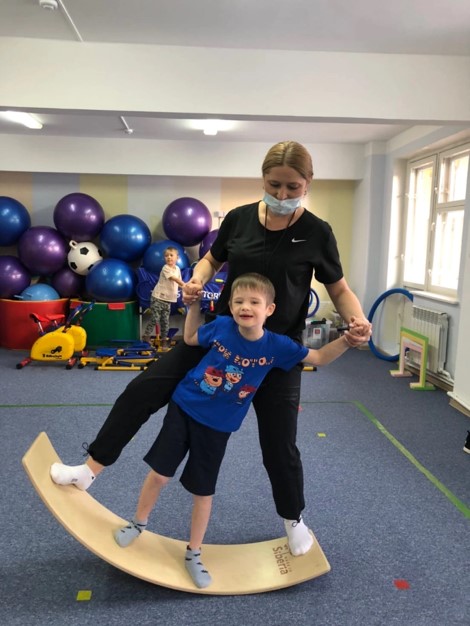 Работа по коррекции содружественных действий рук, ног.
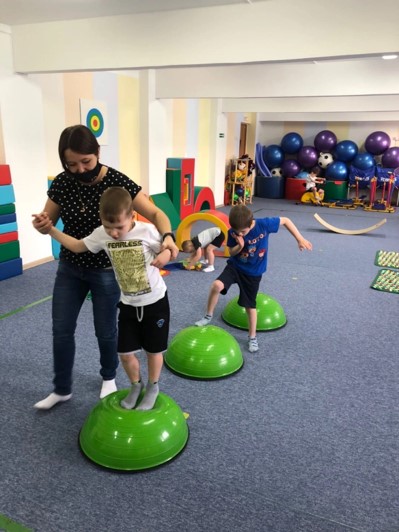 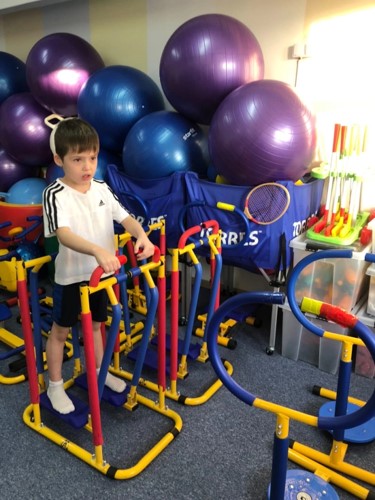 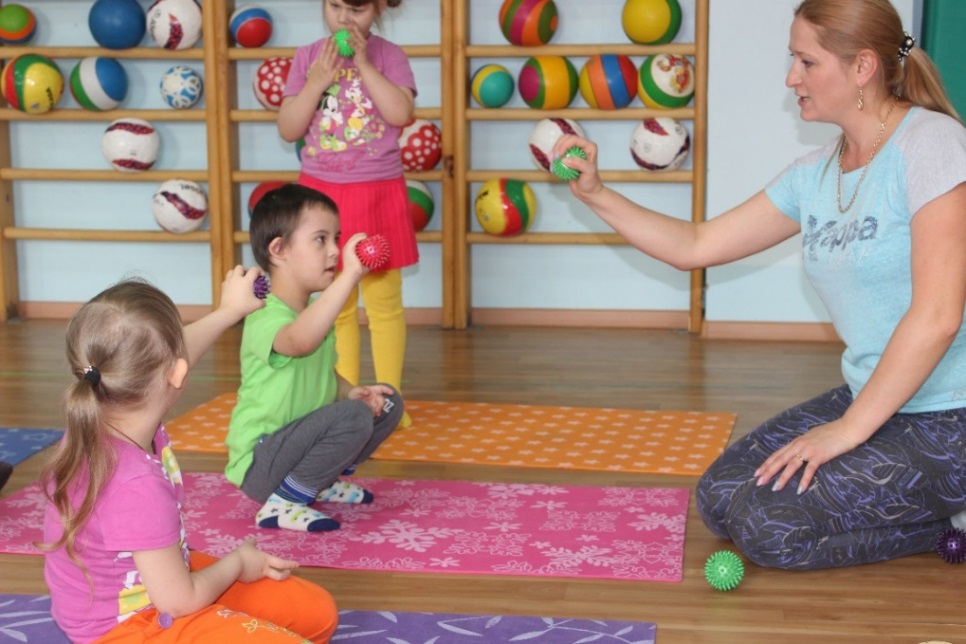 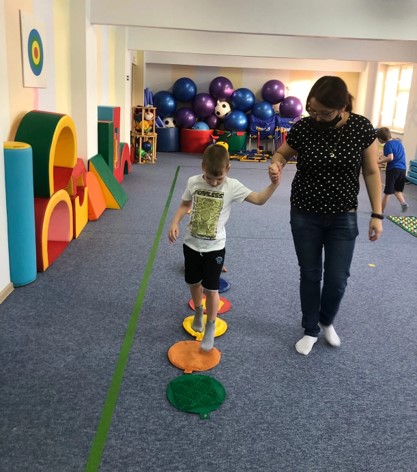 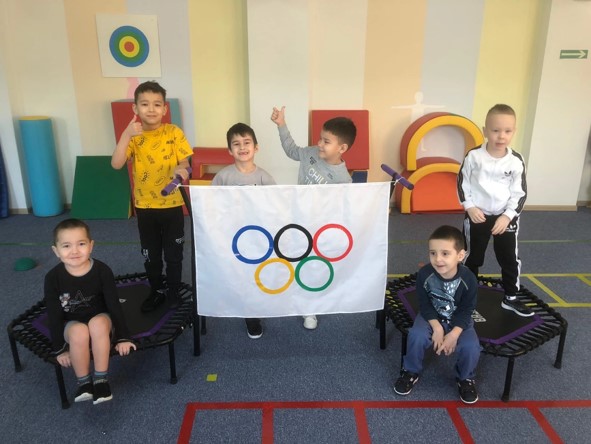 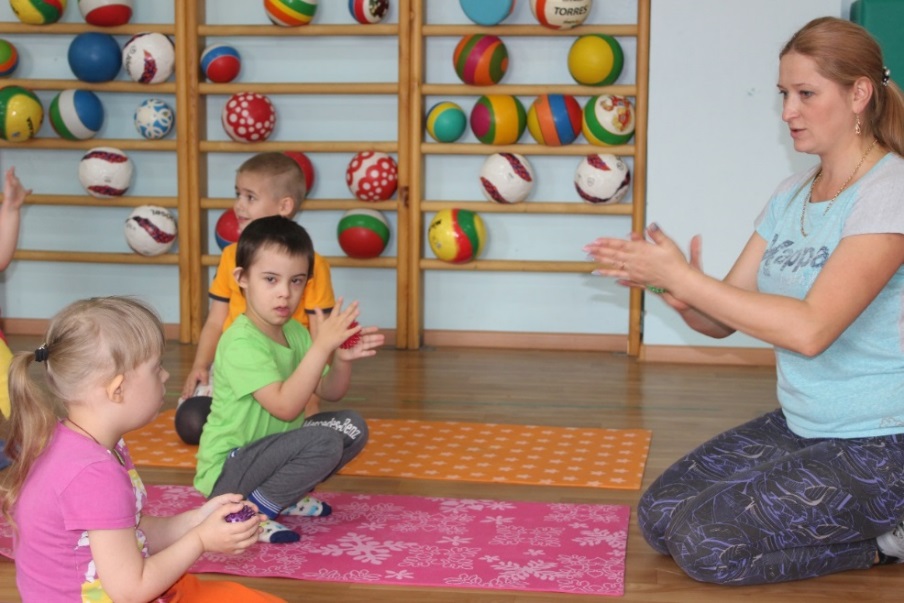 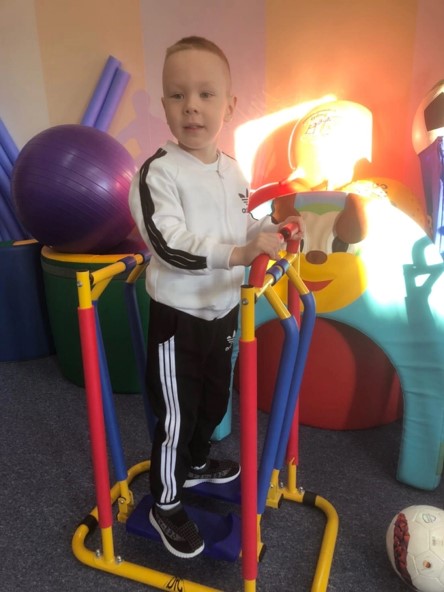 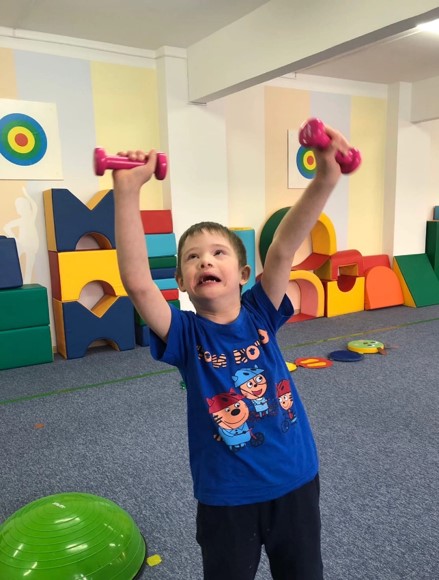 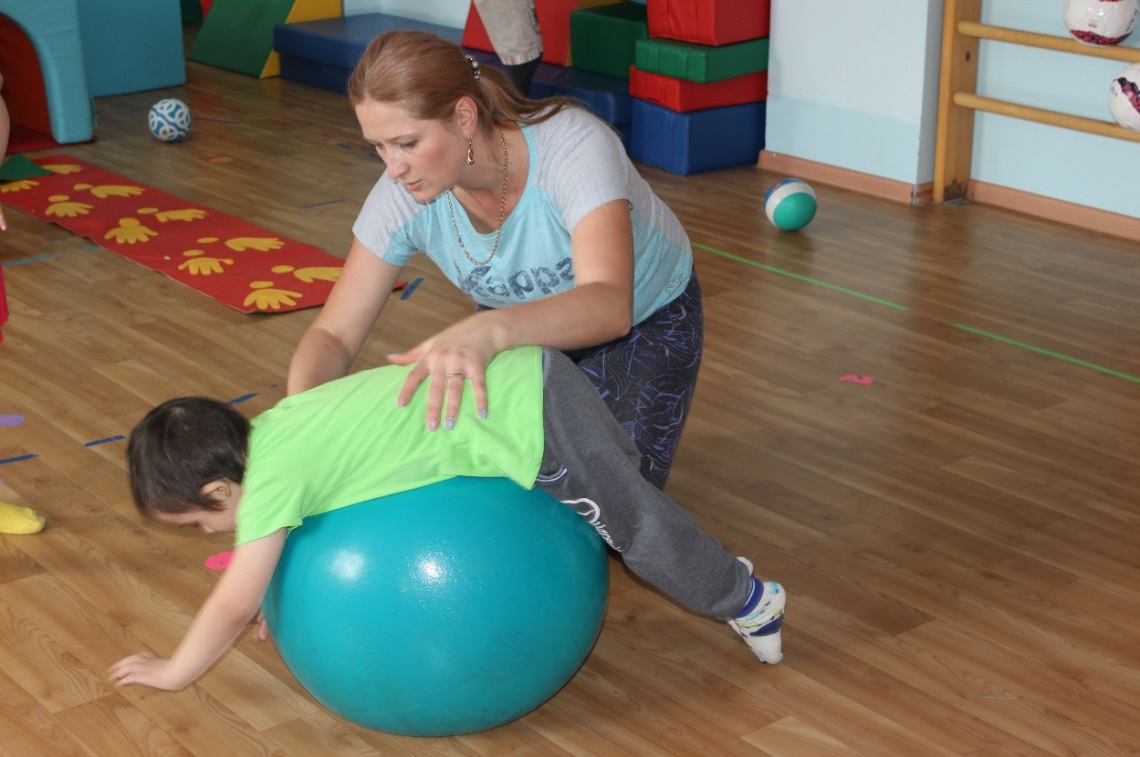 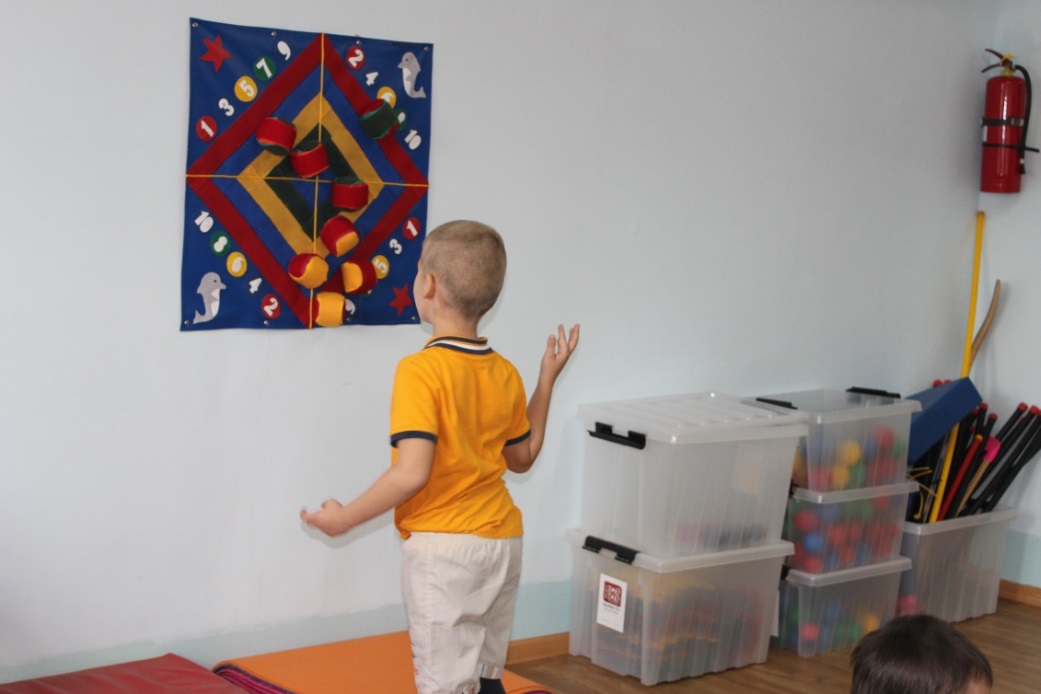 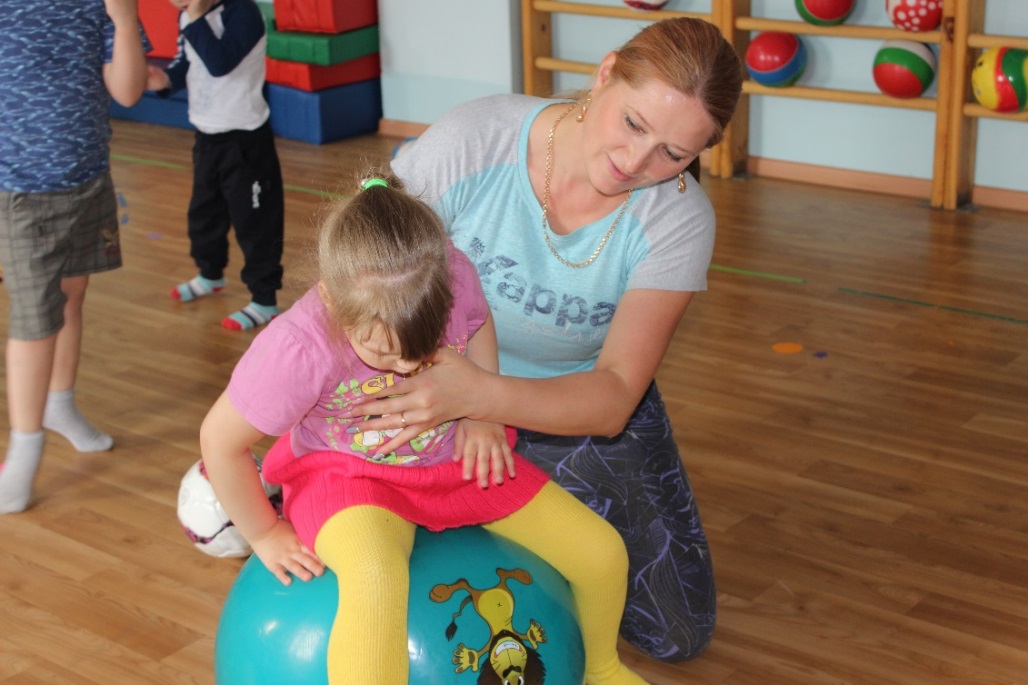 Звуковые настенные коррекционно-развивающие панели
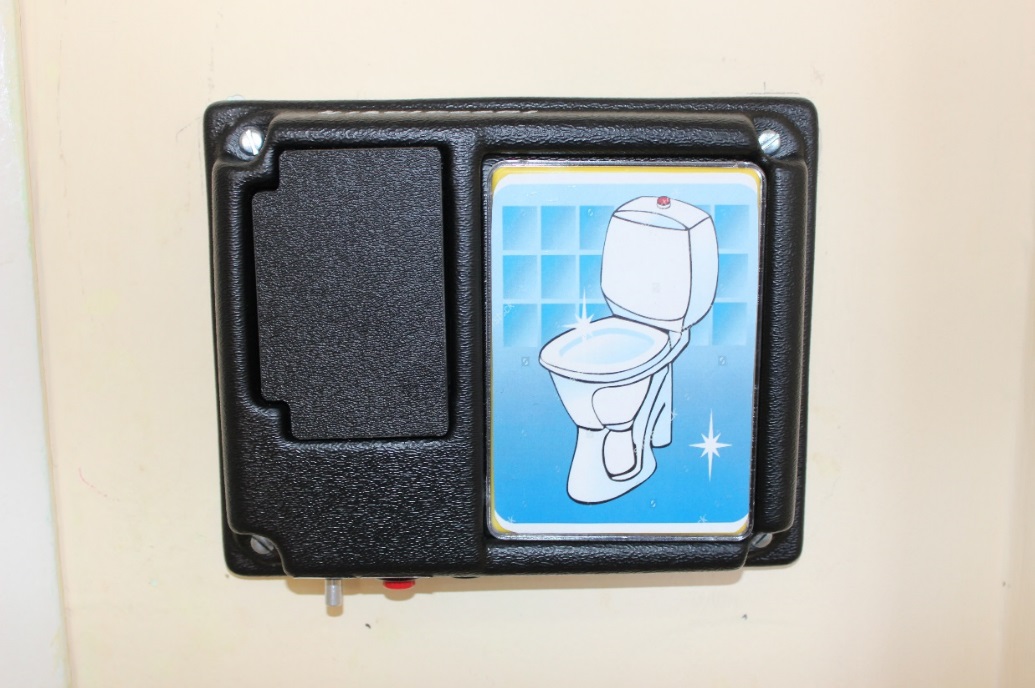 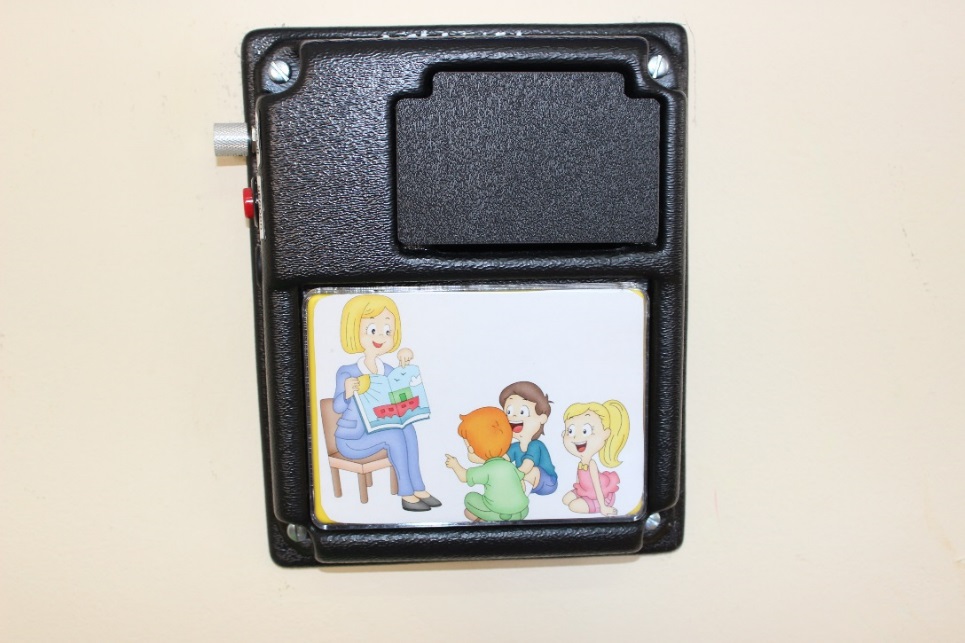 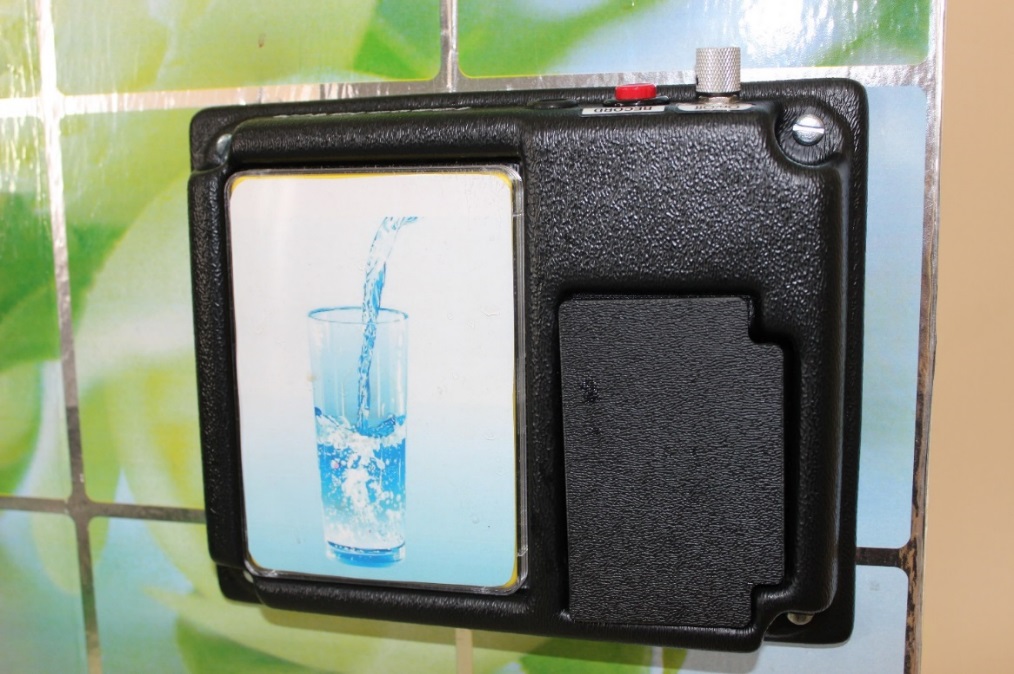 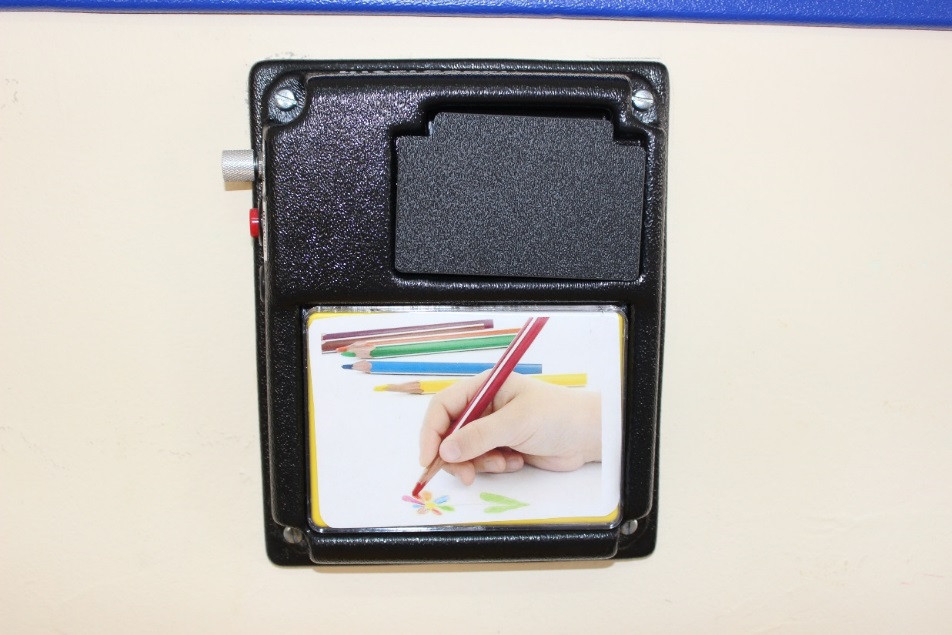 Работа с настенными модулями:«Для прогона шаров закрытый настенный», "Зубчатые колеса"
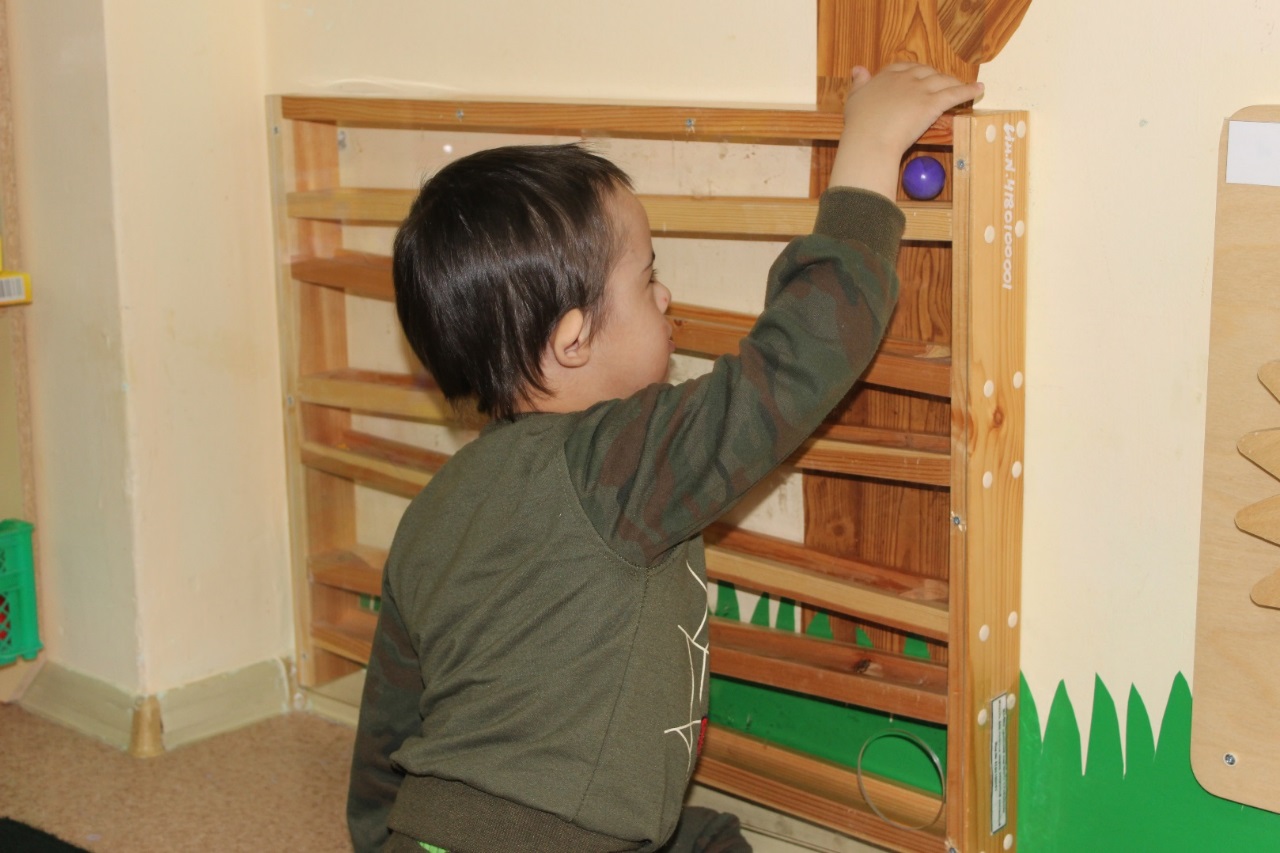 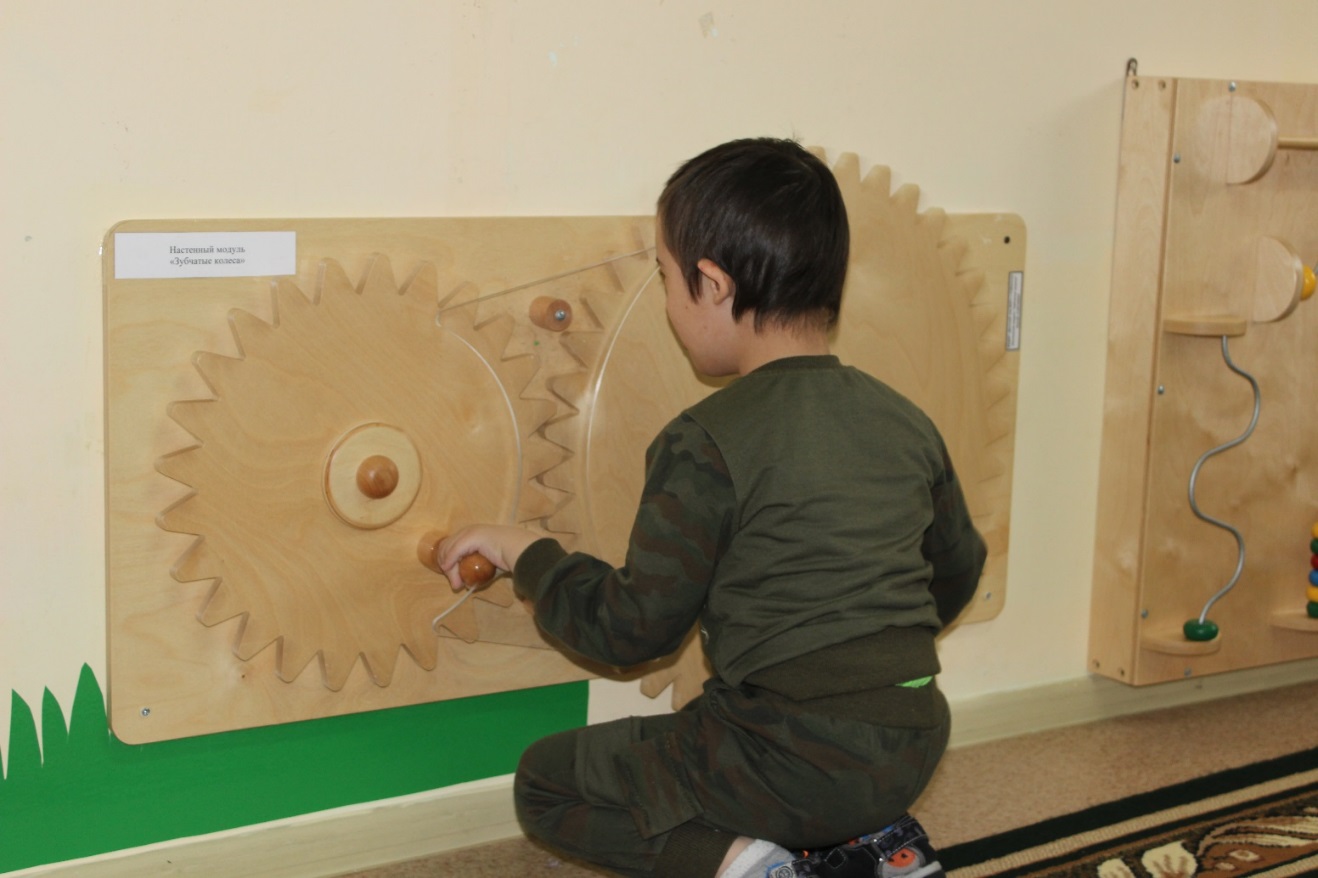 модуль для развития запястья (движение по проволоке)
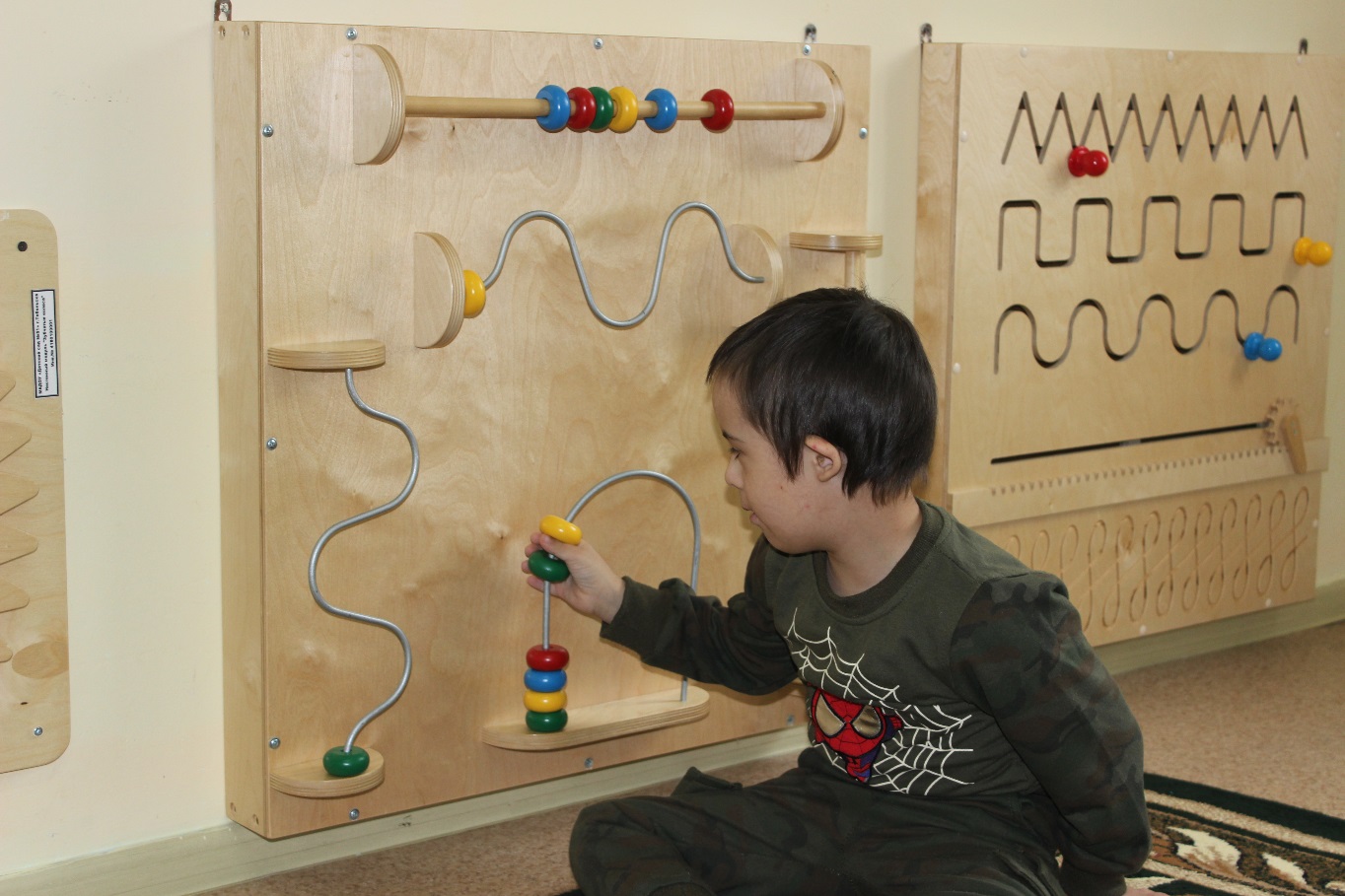 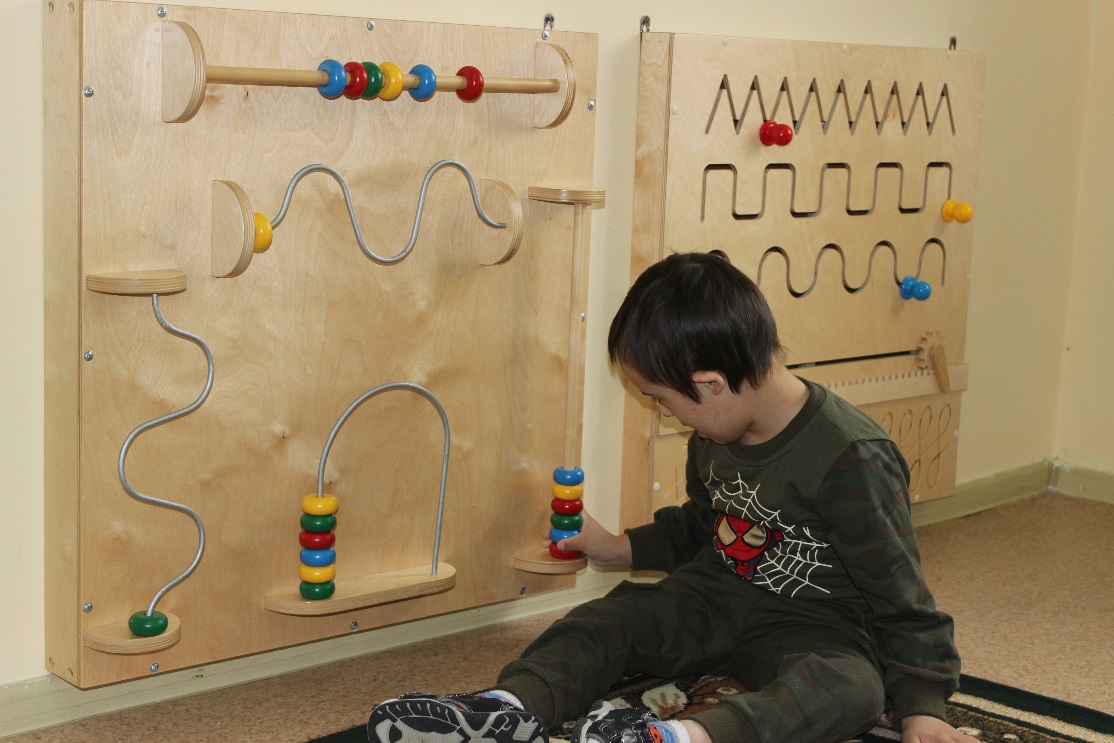 настенный модуль для упражнений в развитии запястья-движение по прорези
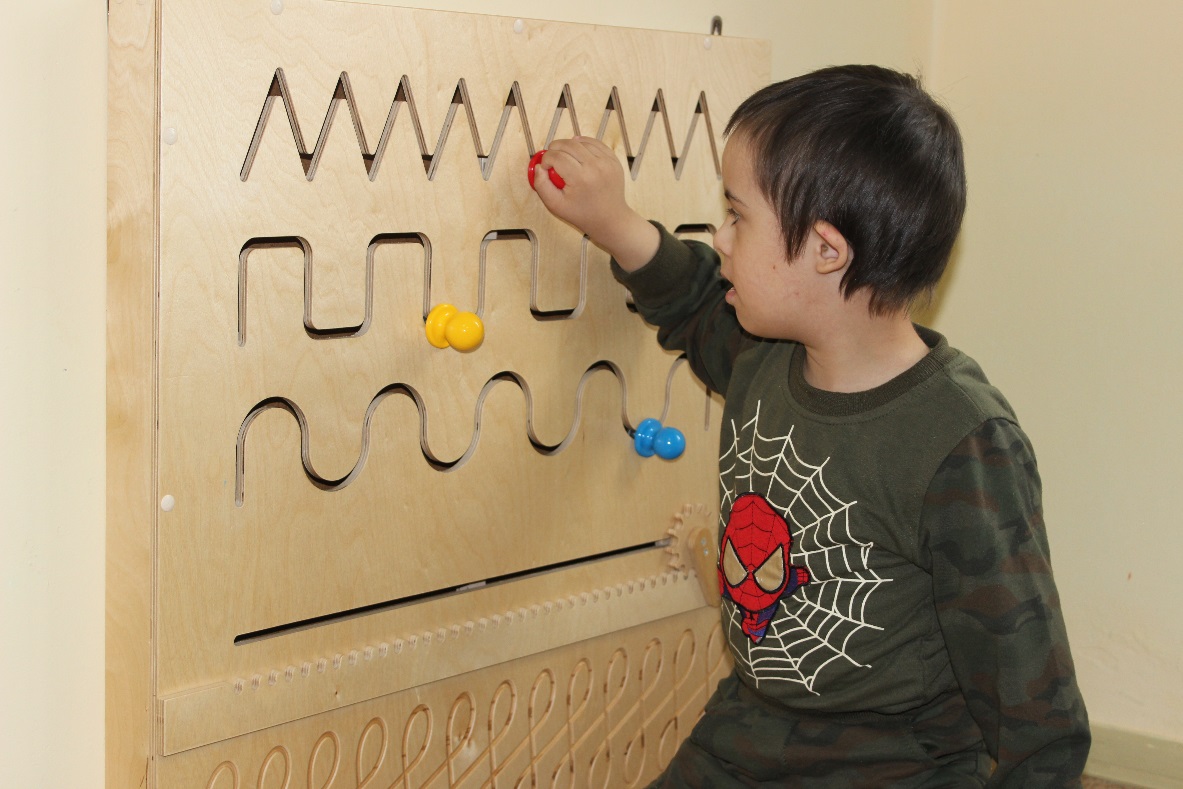 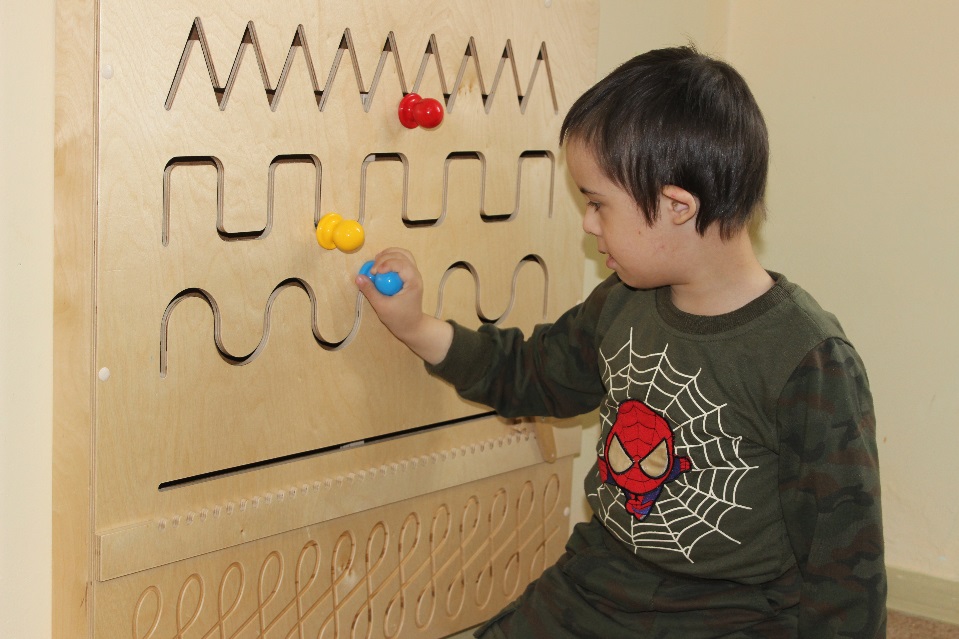 настенный модуль для развития стереогностического чувства
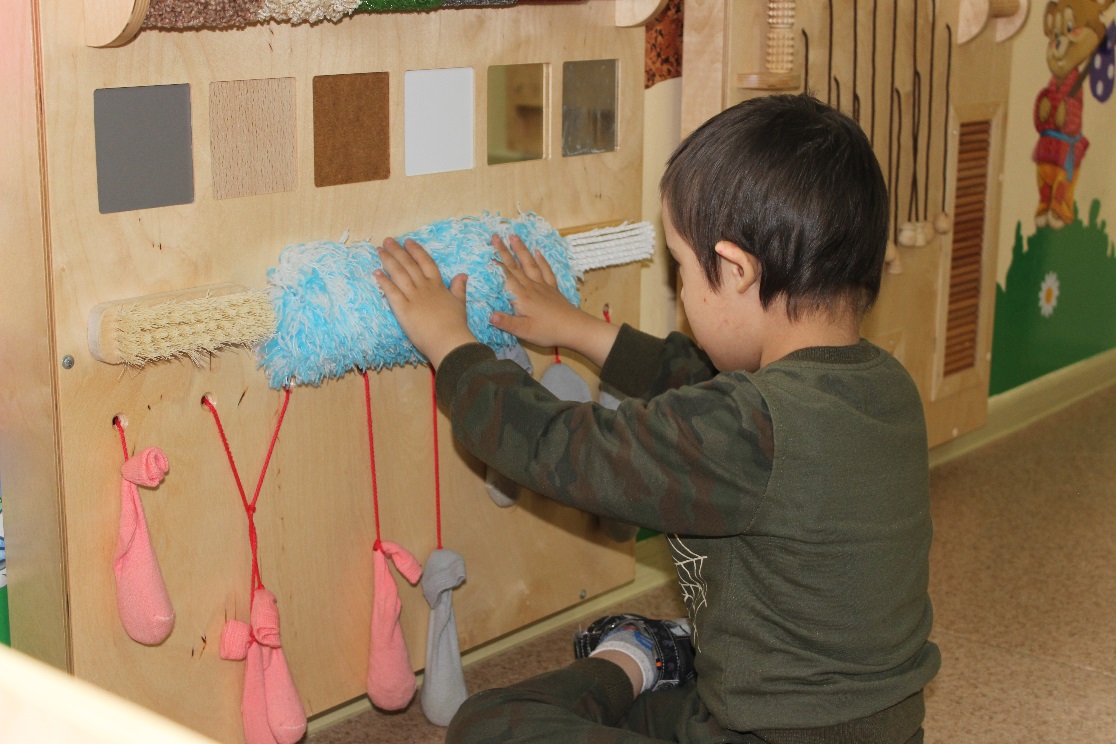 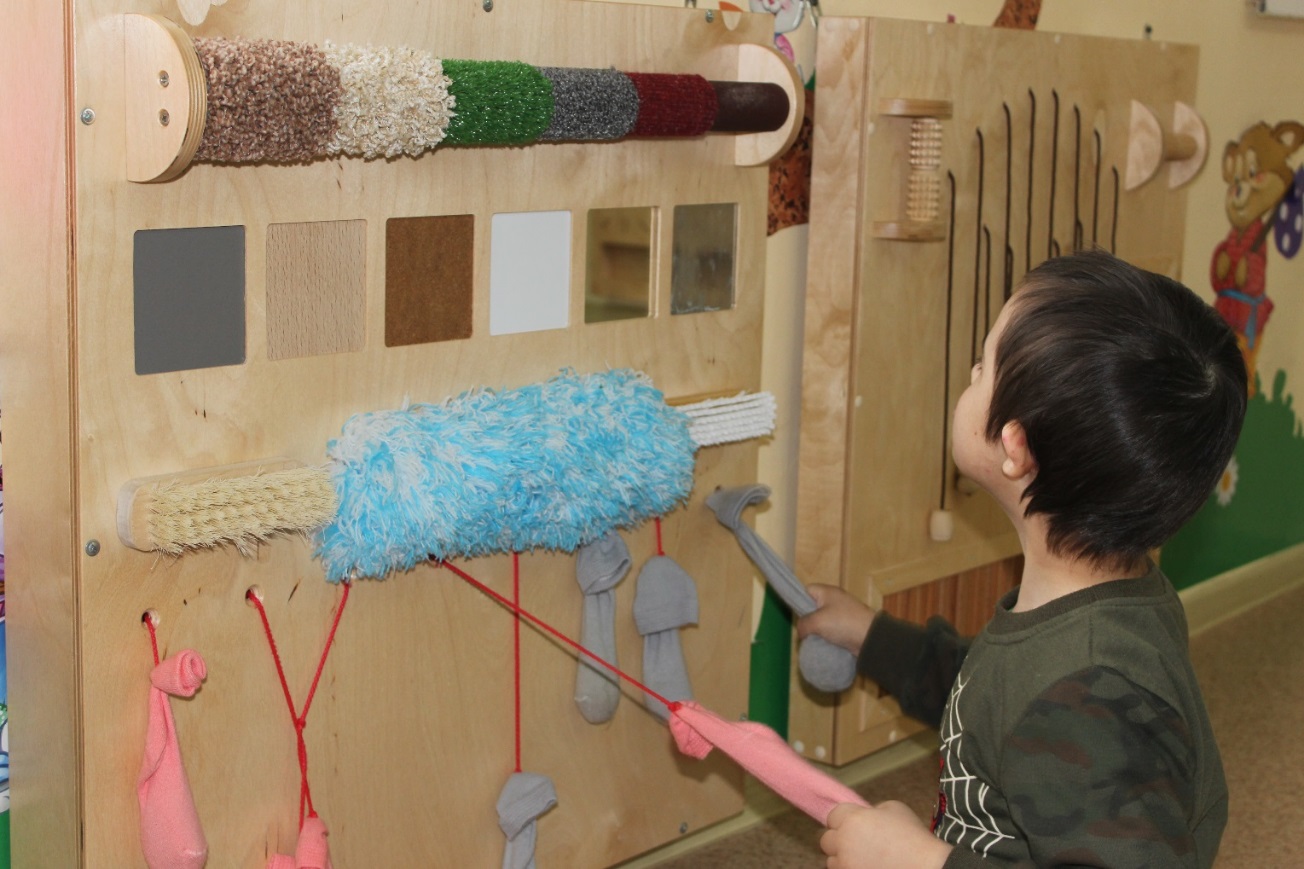 яйцо Кислинг, утяжеленное одеяло (сенсорная интеграция)
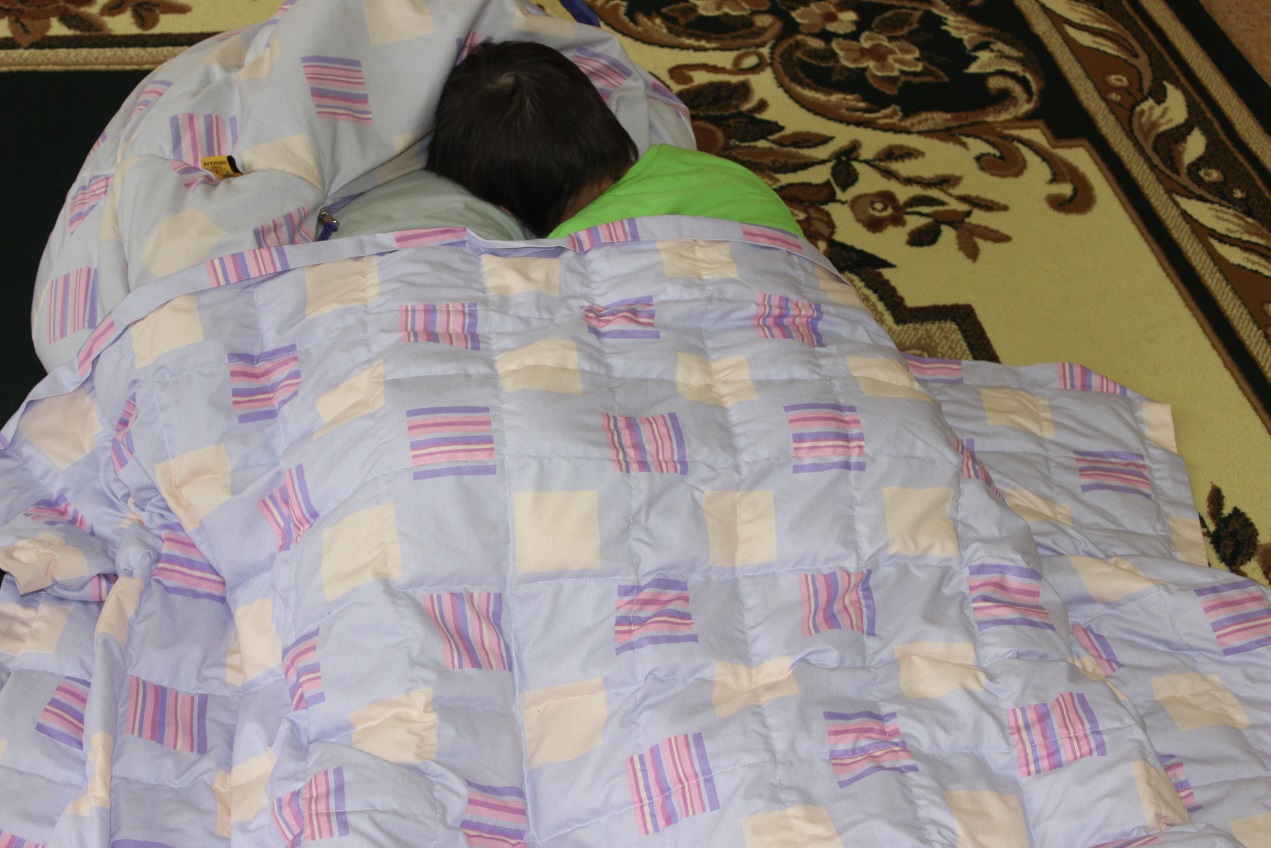 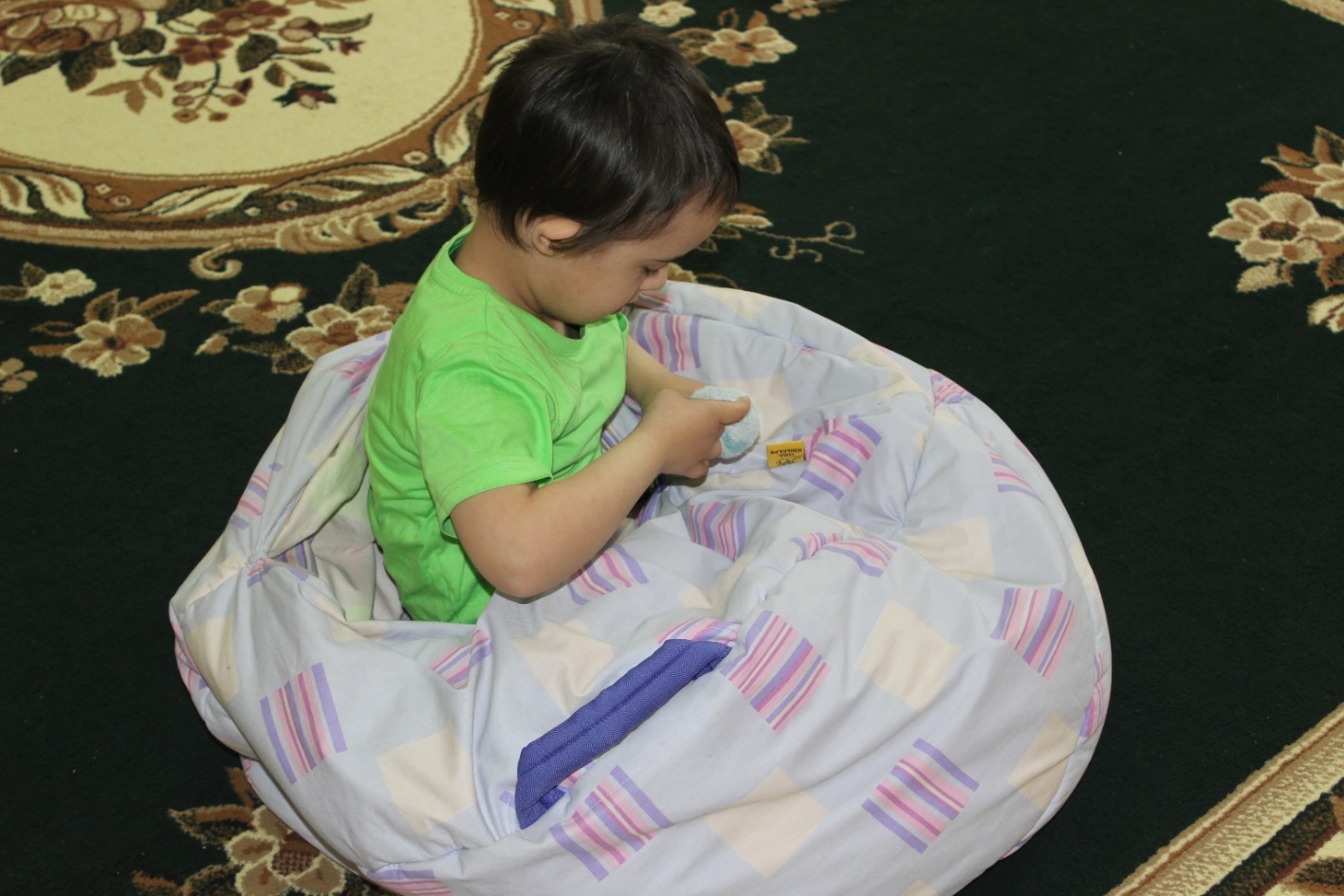 Работа с учебно-развивающим комплексом Монтессори
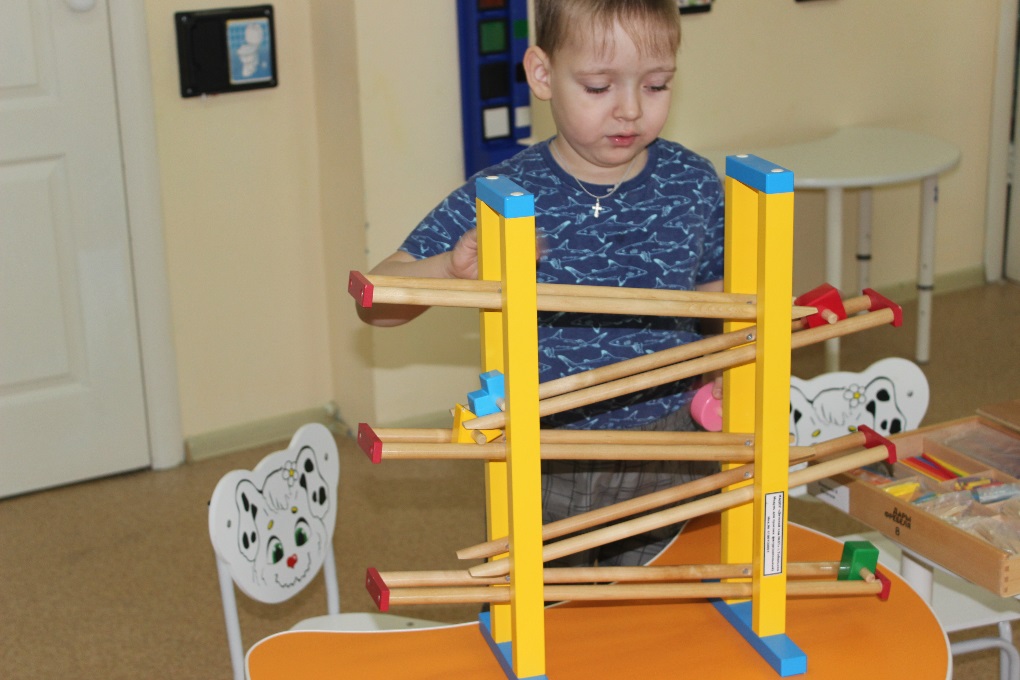 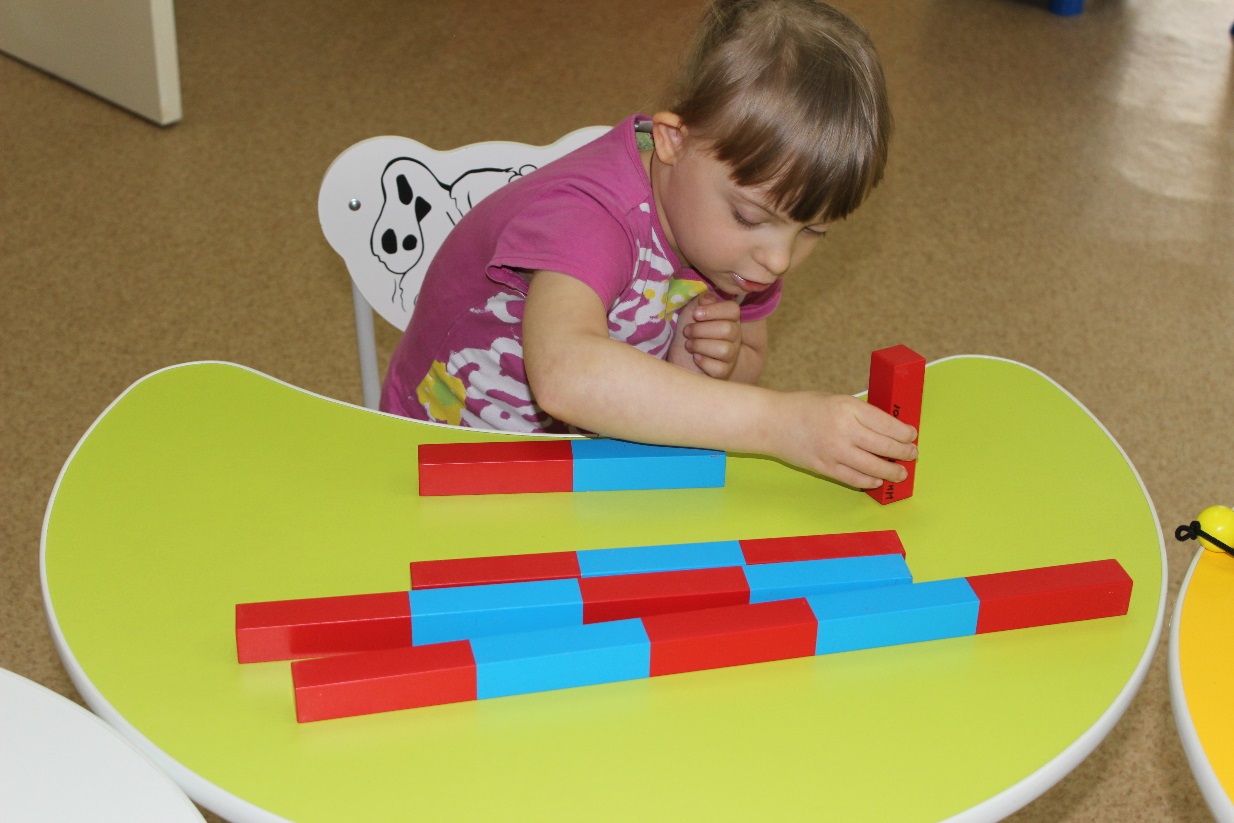 Работа с «Дарами Фребеля»
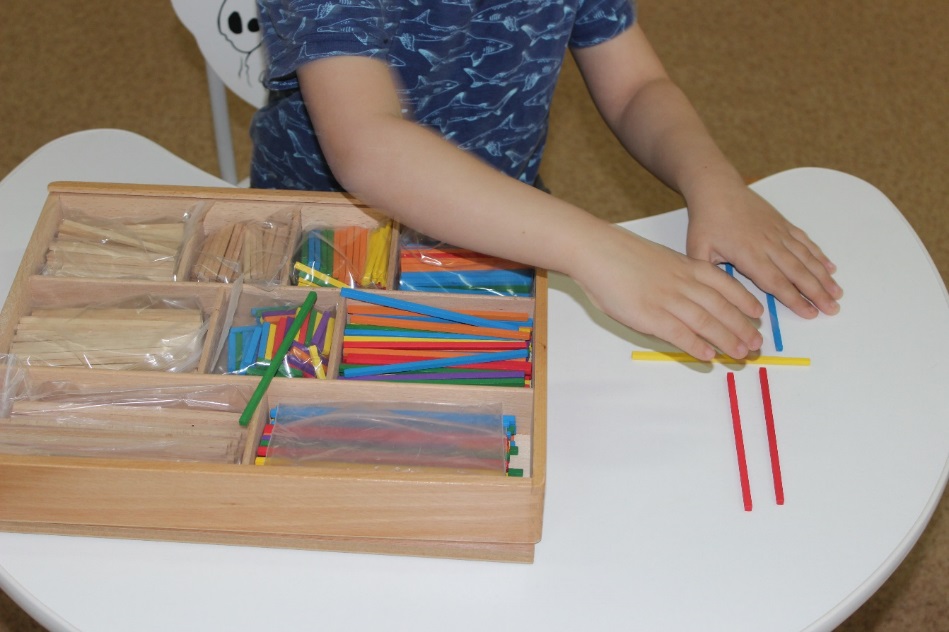 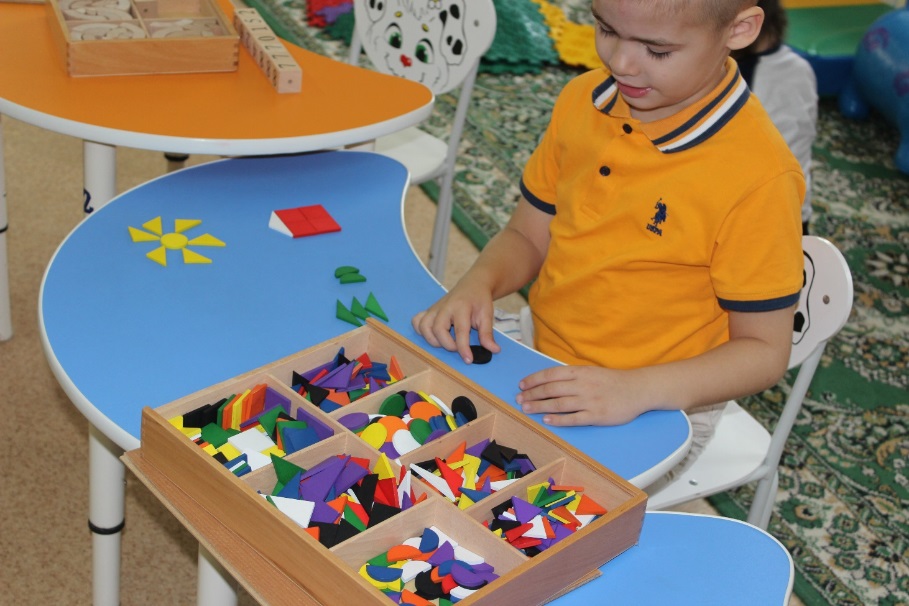 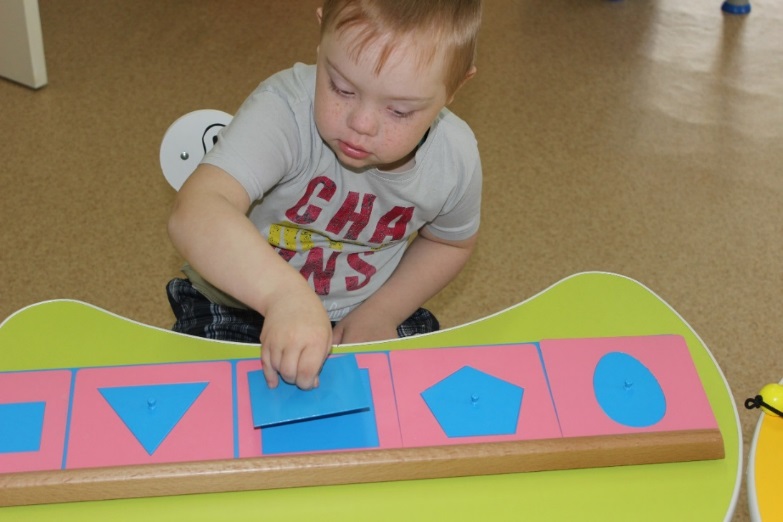 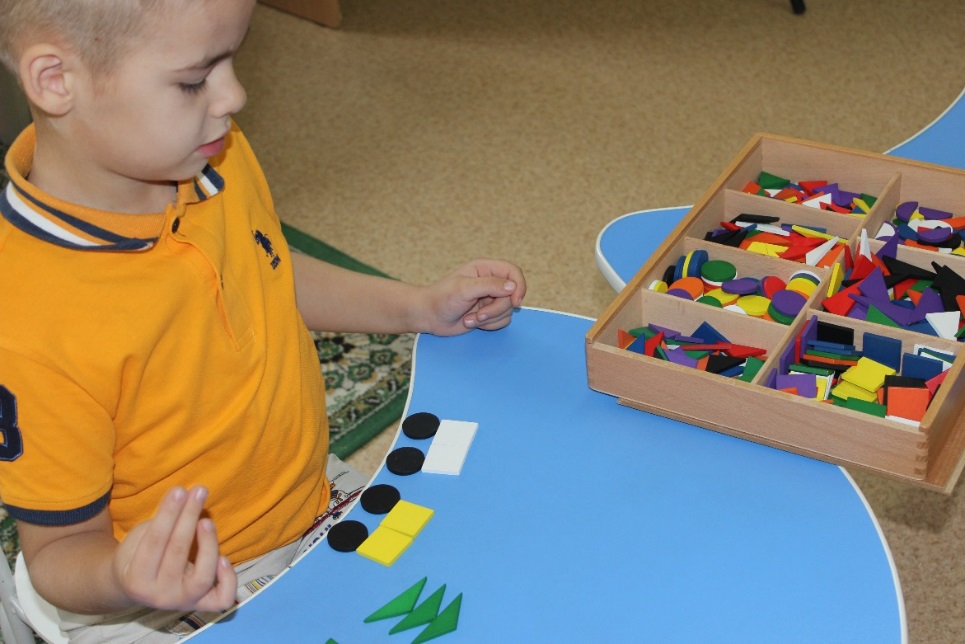 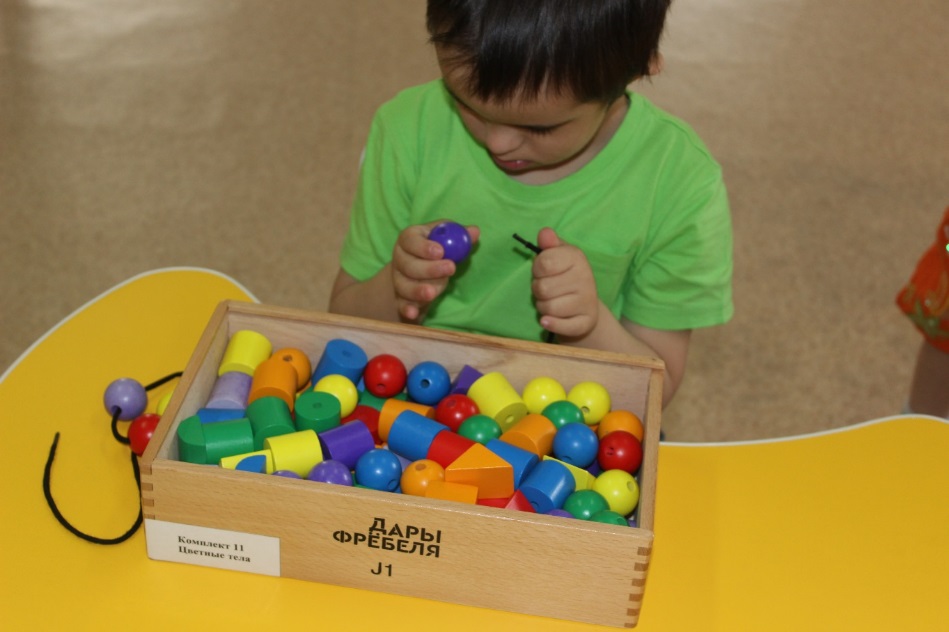 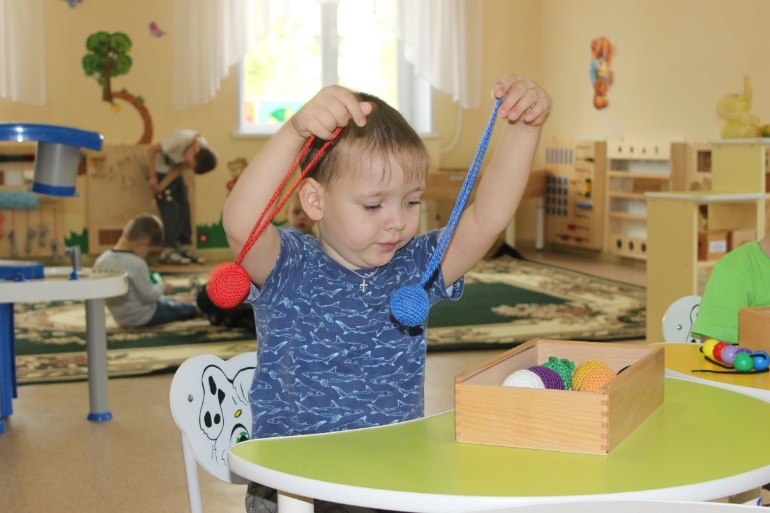 Работа с блоками Дьенеша
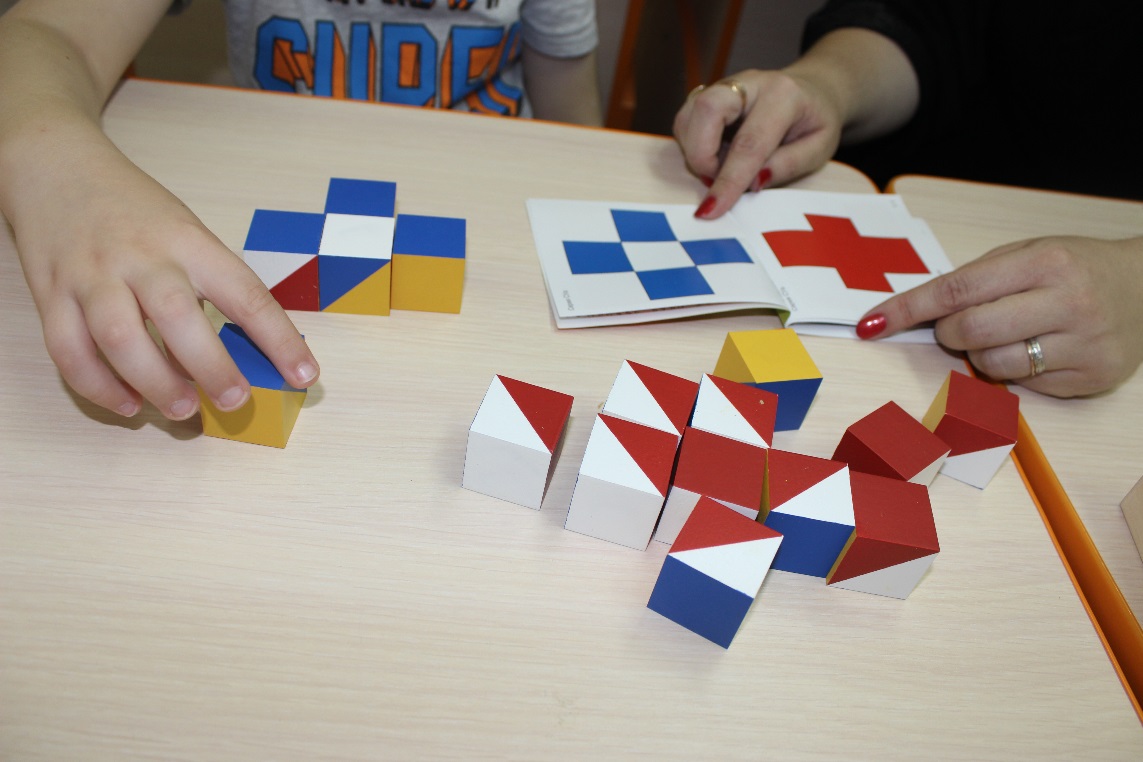 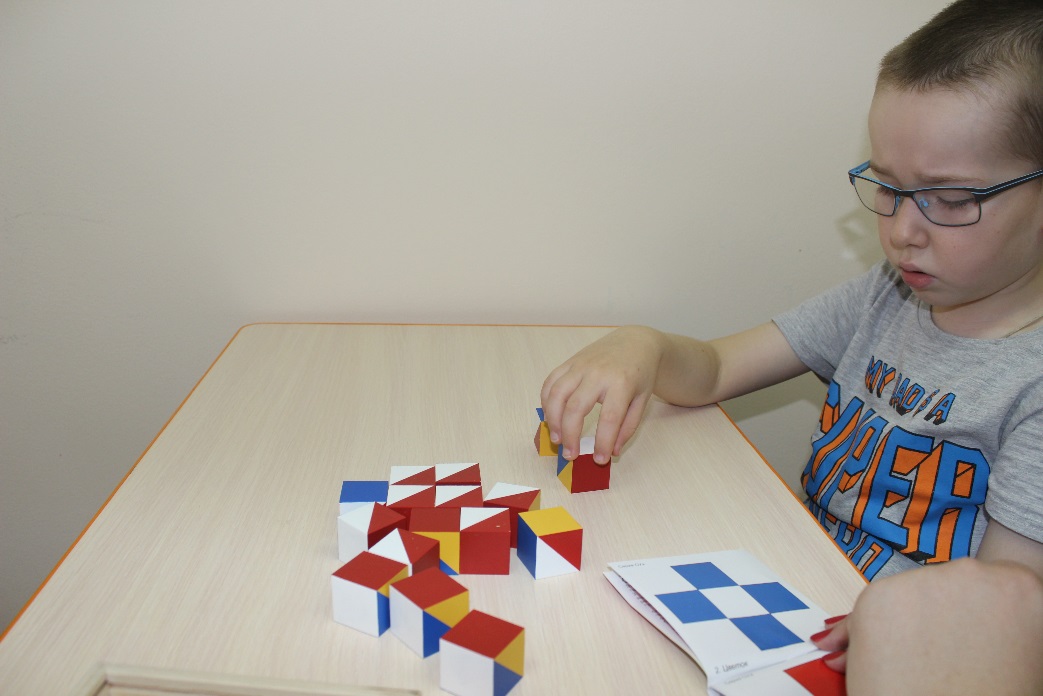 Работа с «набором аутиста» (сенсомоторная труба для развития координации движений)
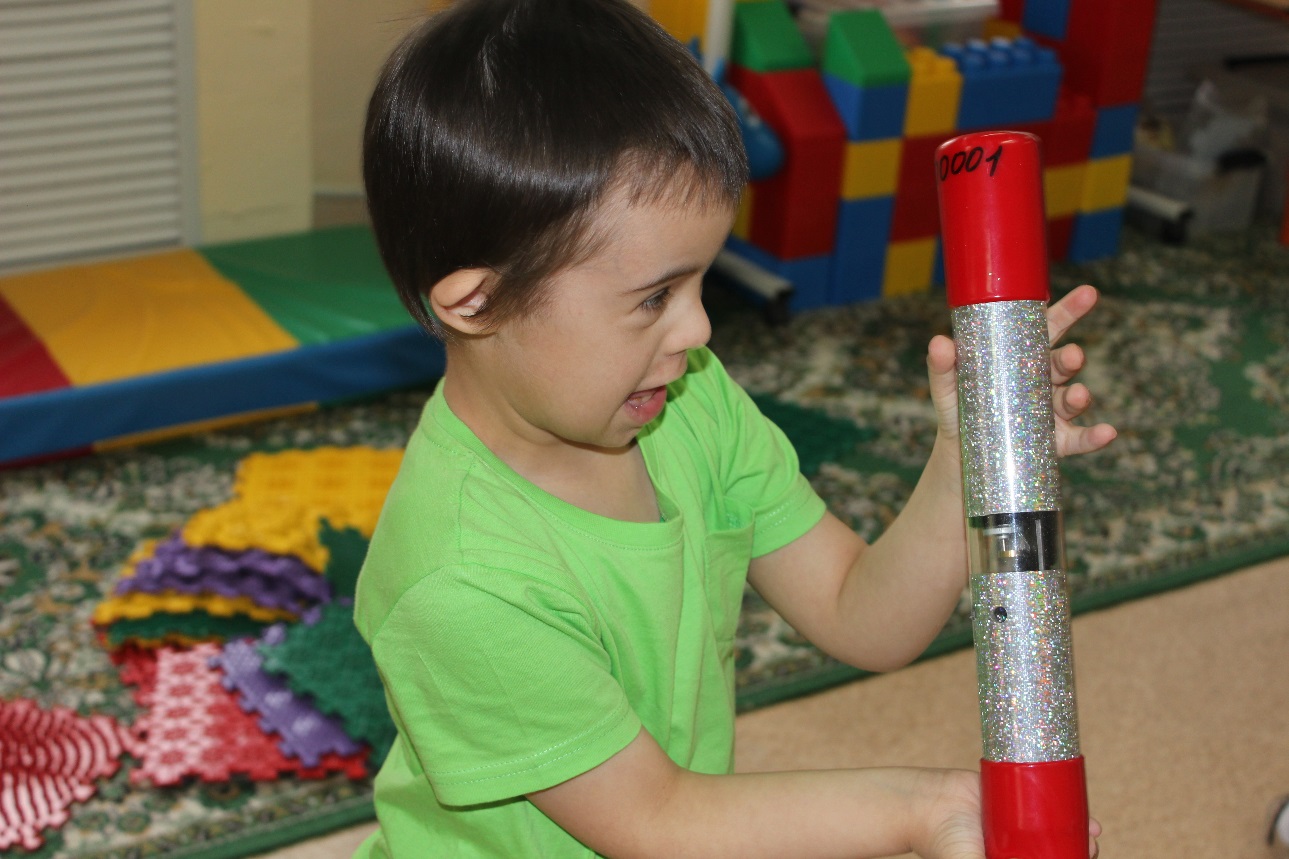 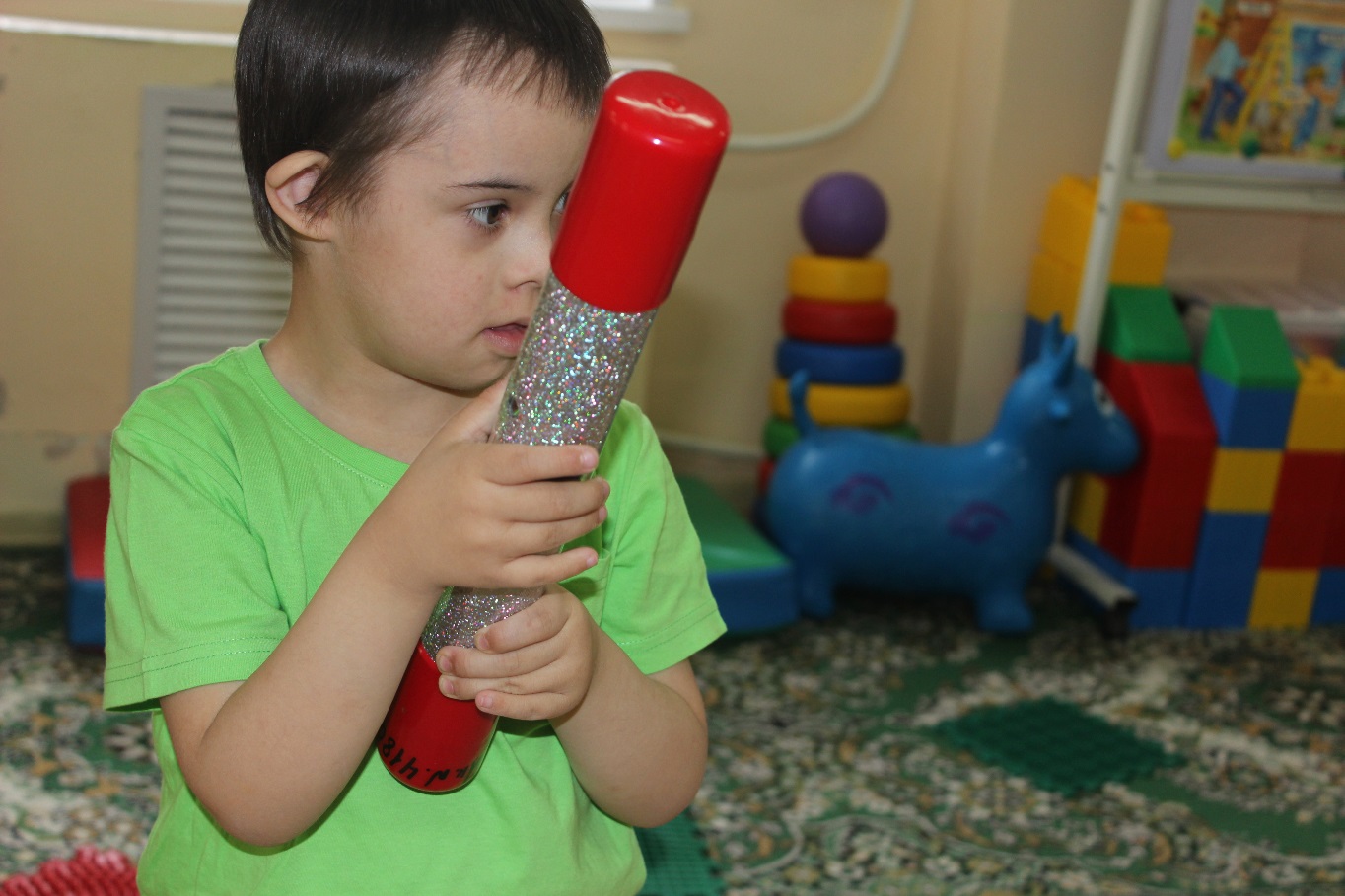 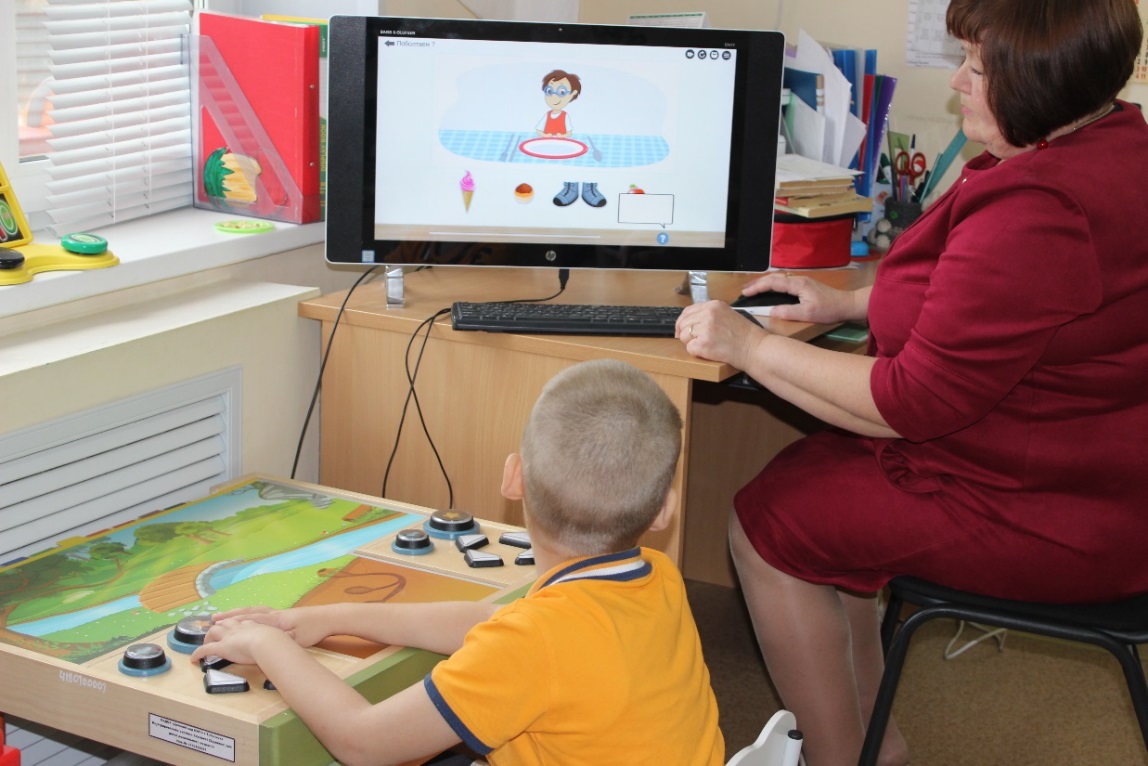 Работа по образовательному комплексу EduQuest (ЭдуКвест)
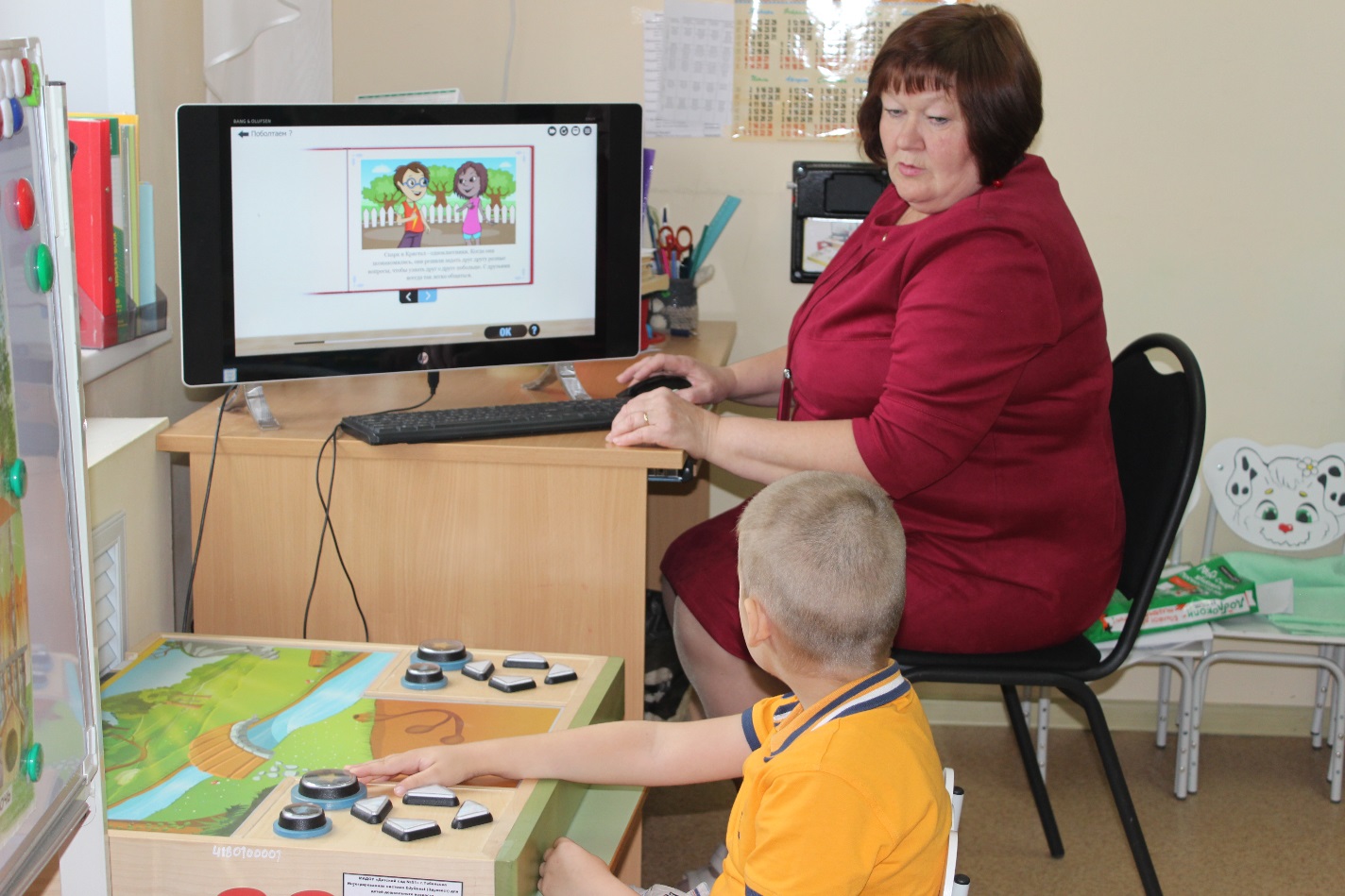 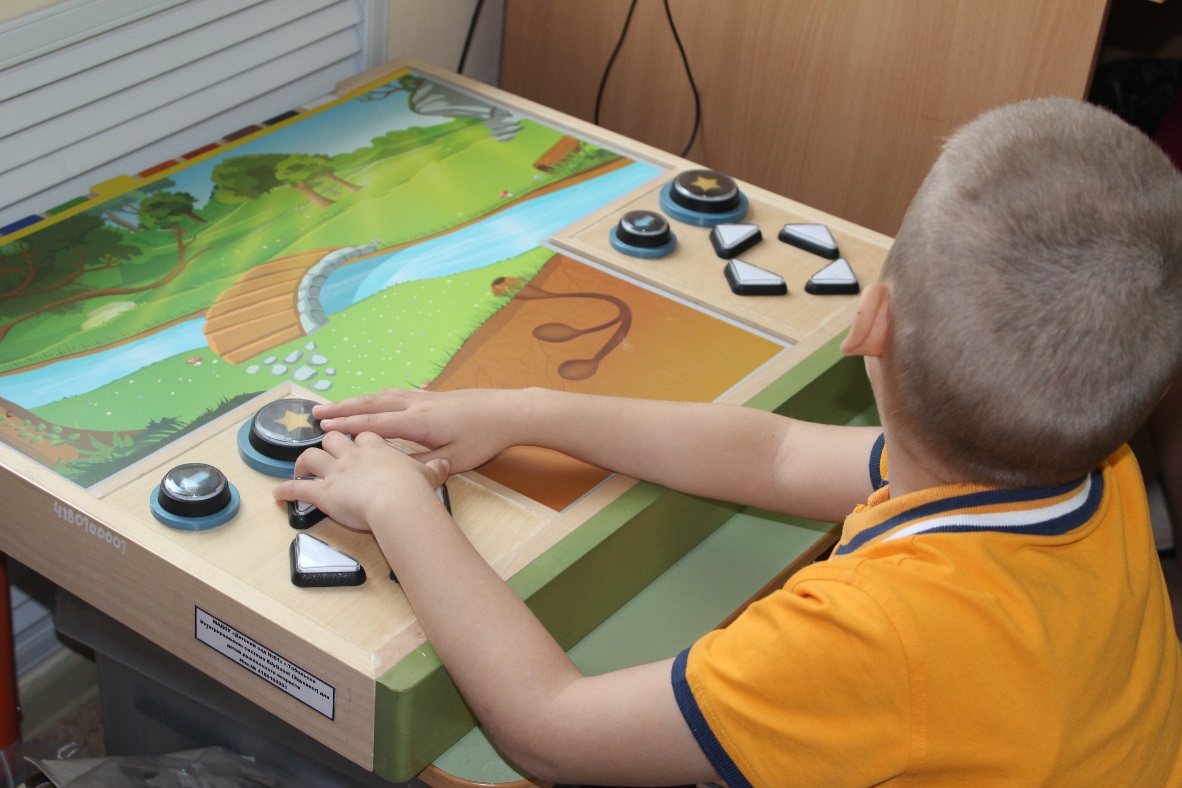 Сотрудничество с родителями
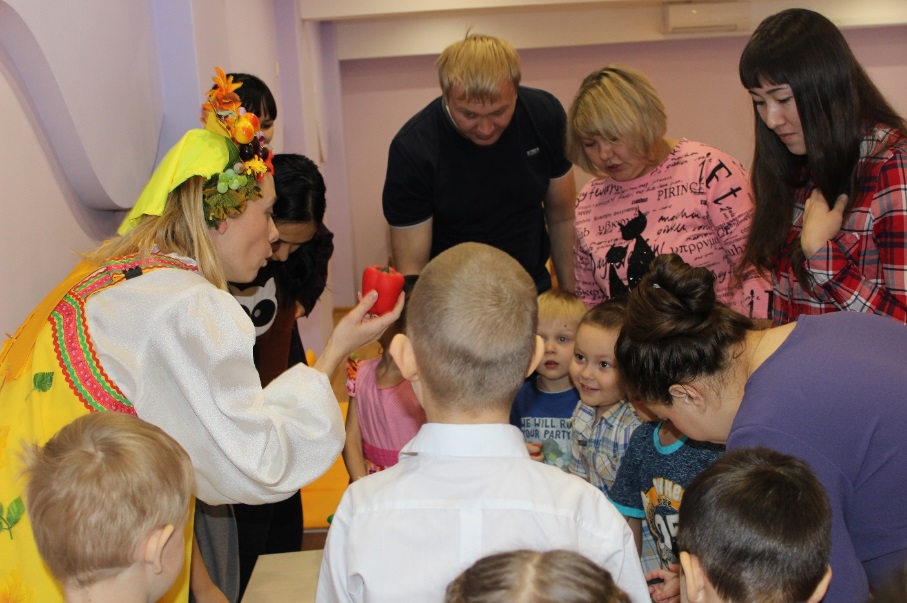 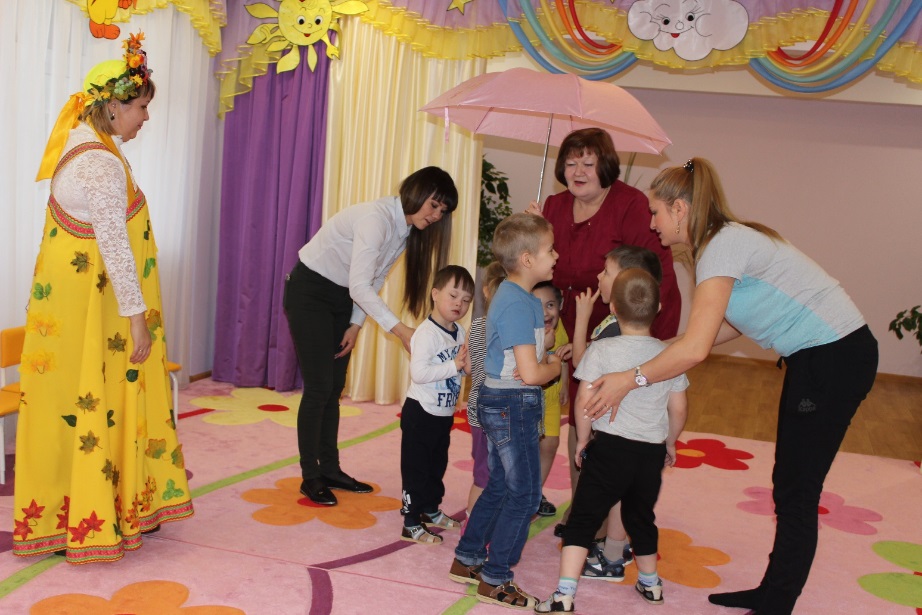 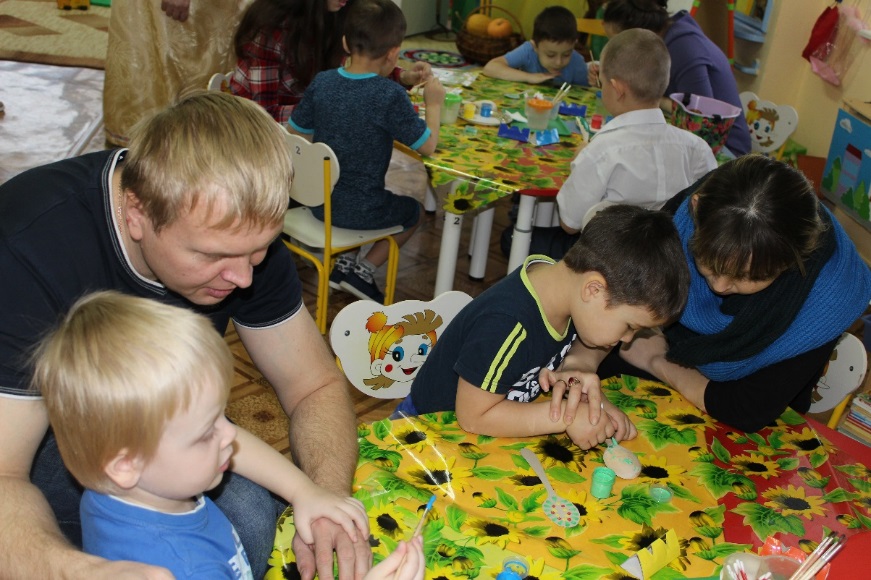 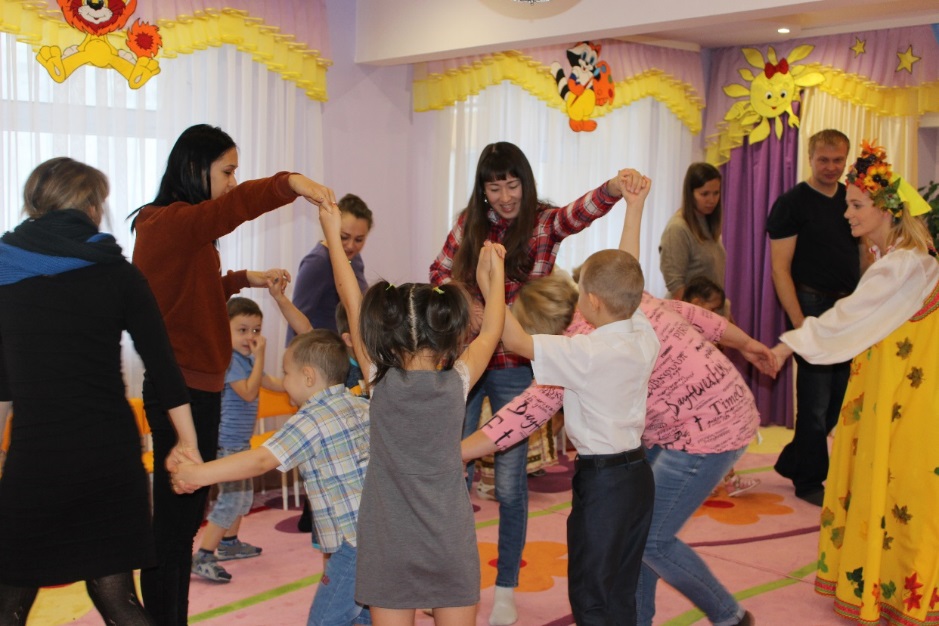 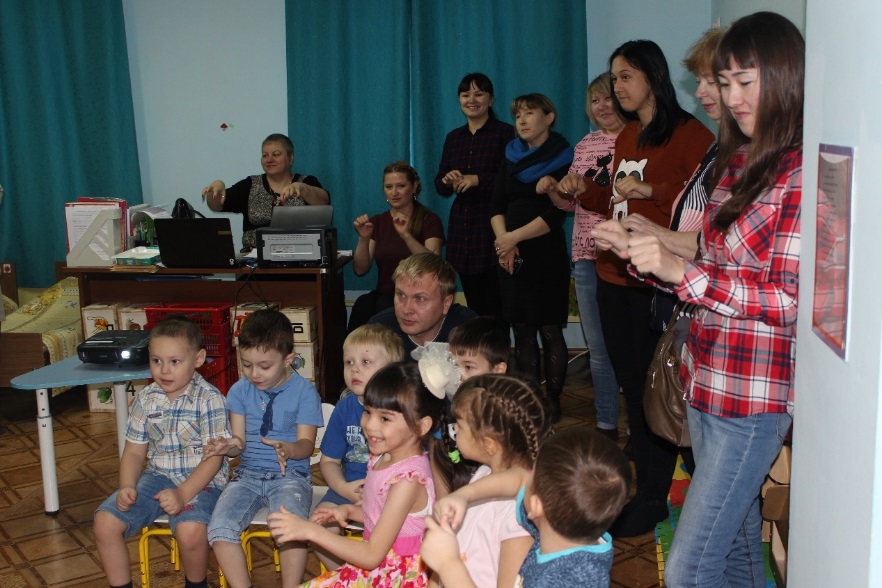 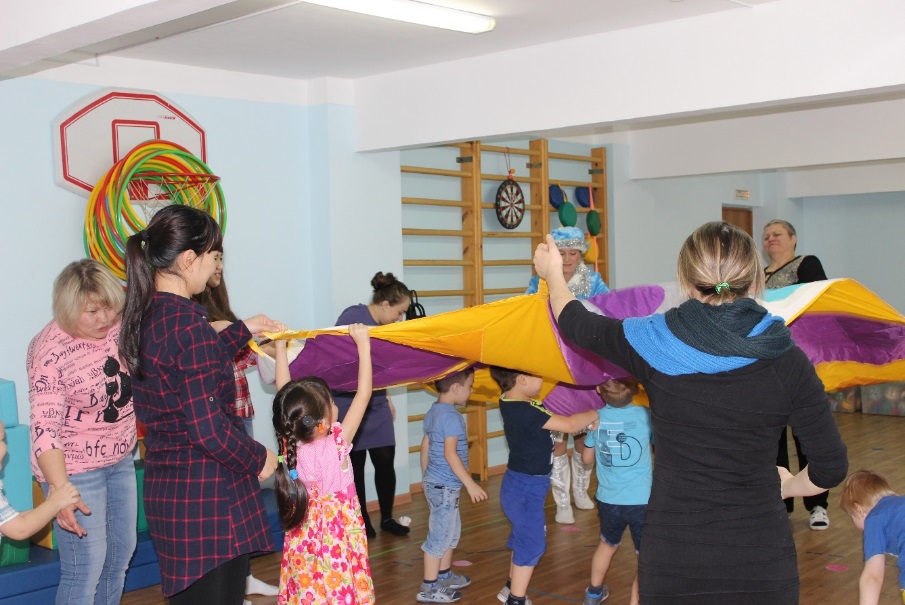 Обобщение опыта работы на Региональной научно-практической конференции
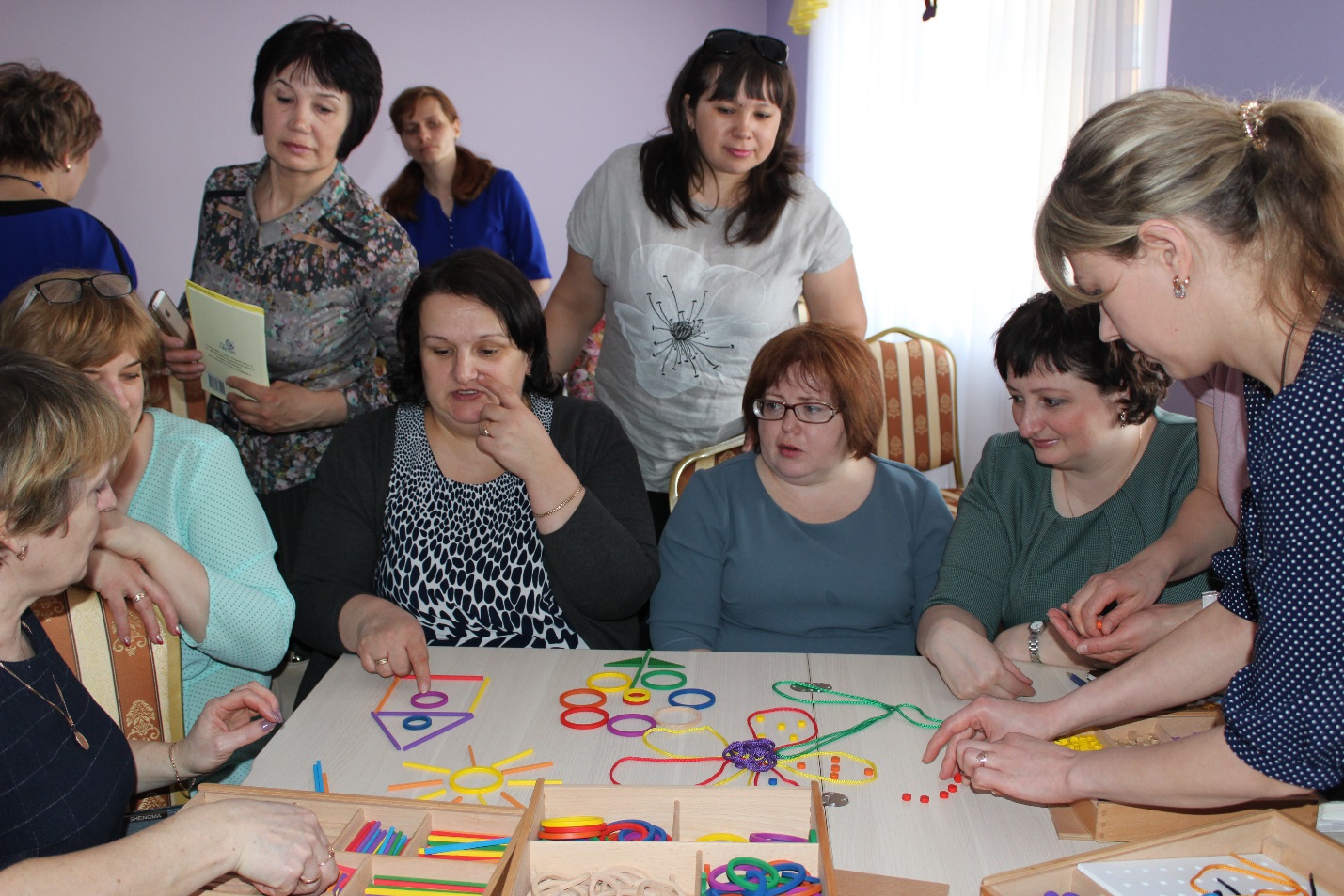 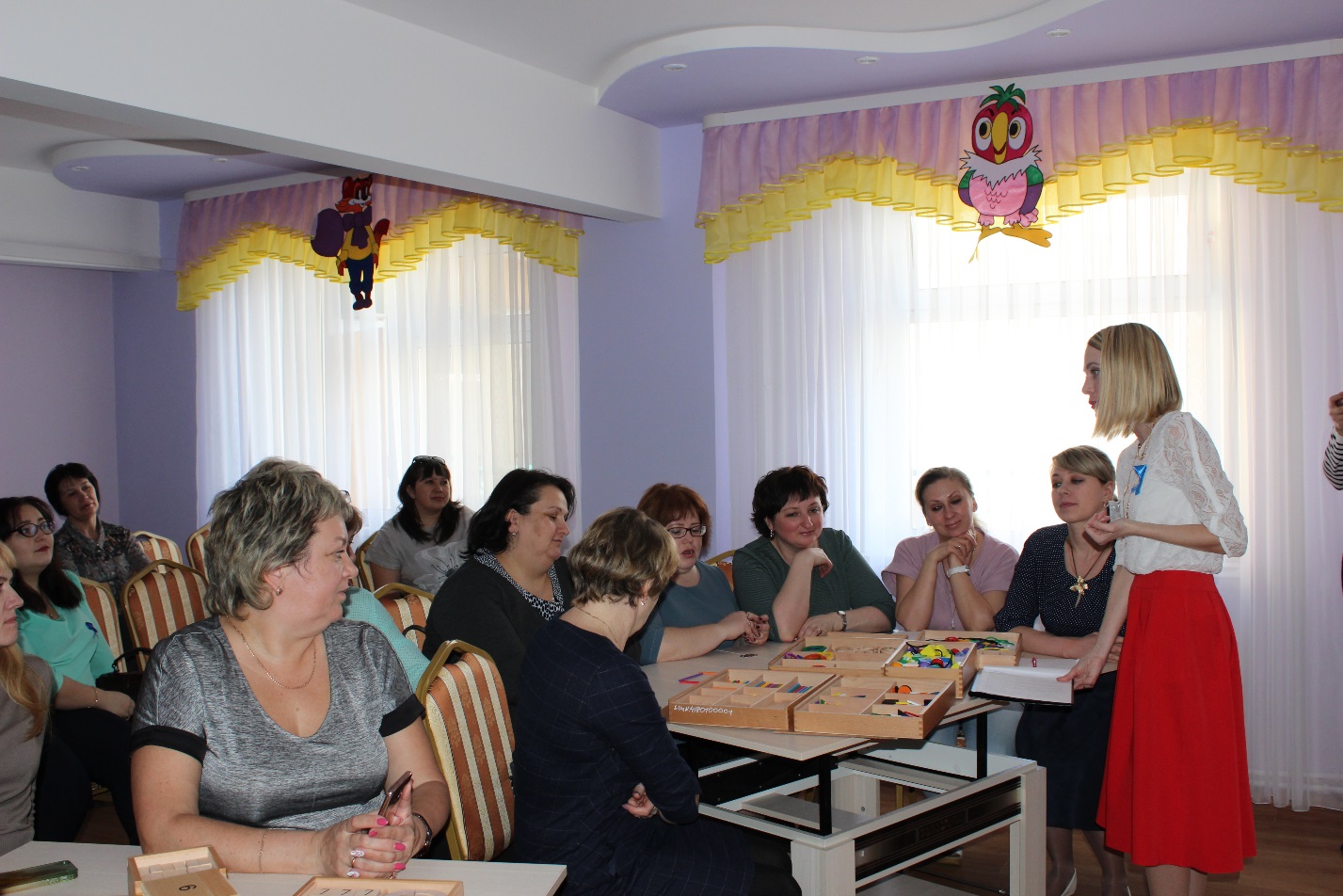 Взаимодействие с воспитанниками группы развивающей направленности
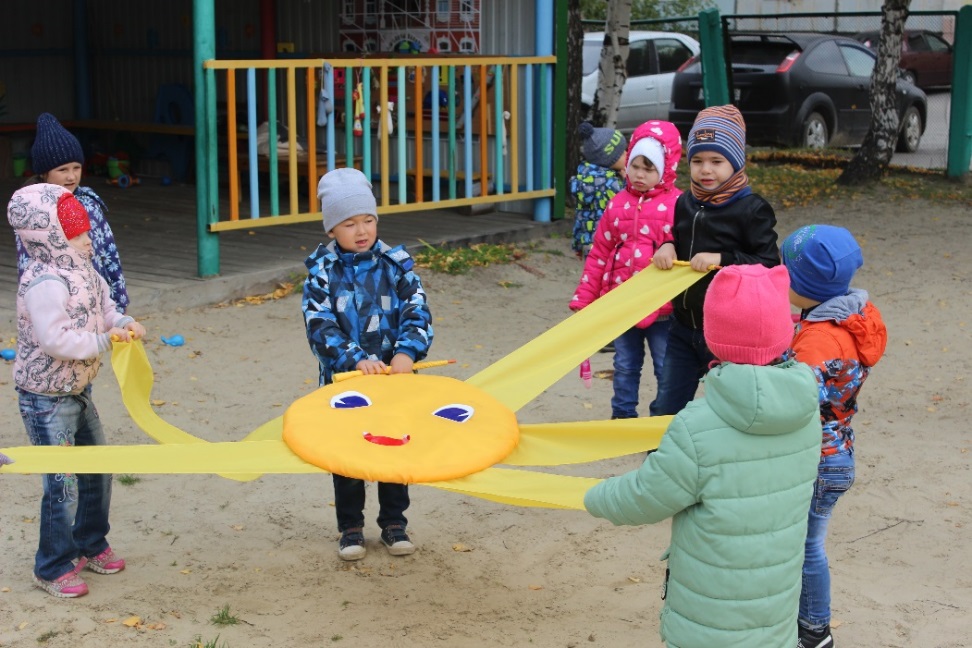 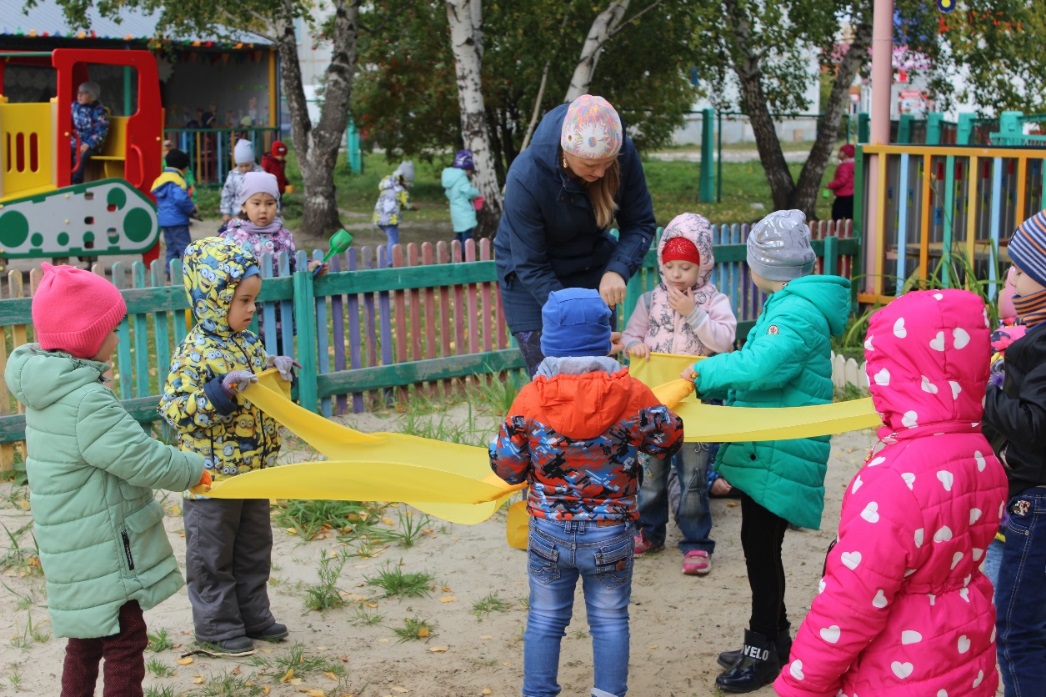 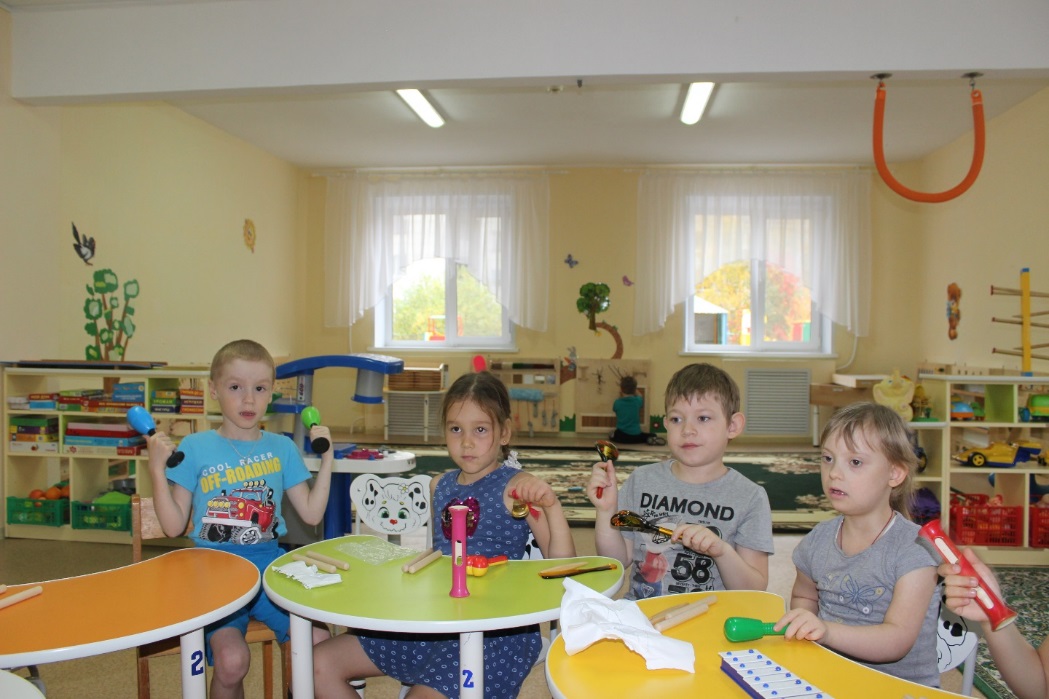 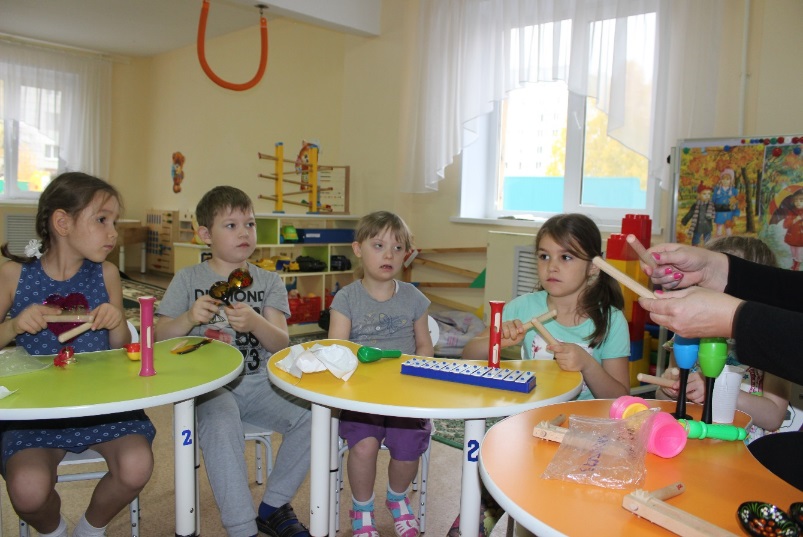